CHÀO MỪNG 
TẤT CẢ CÁC EM ĐẾN VỚI TIẾT HỌC!
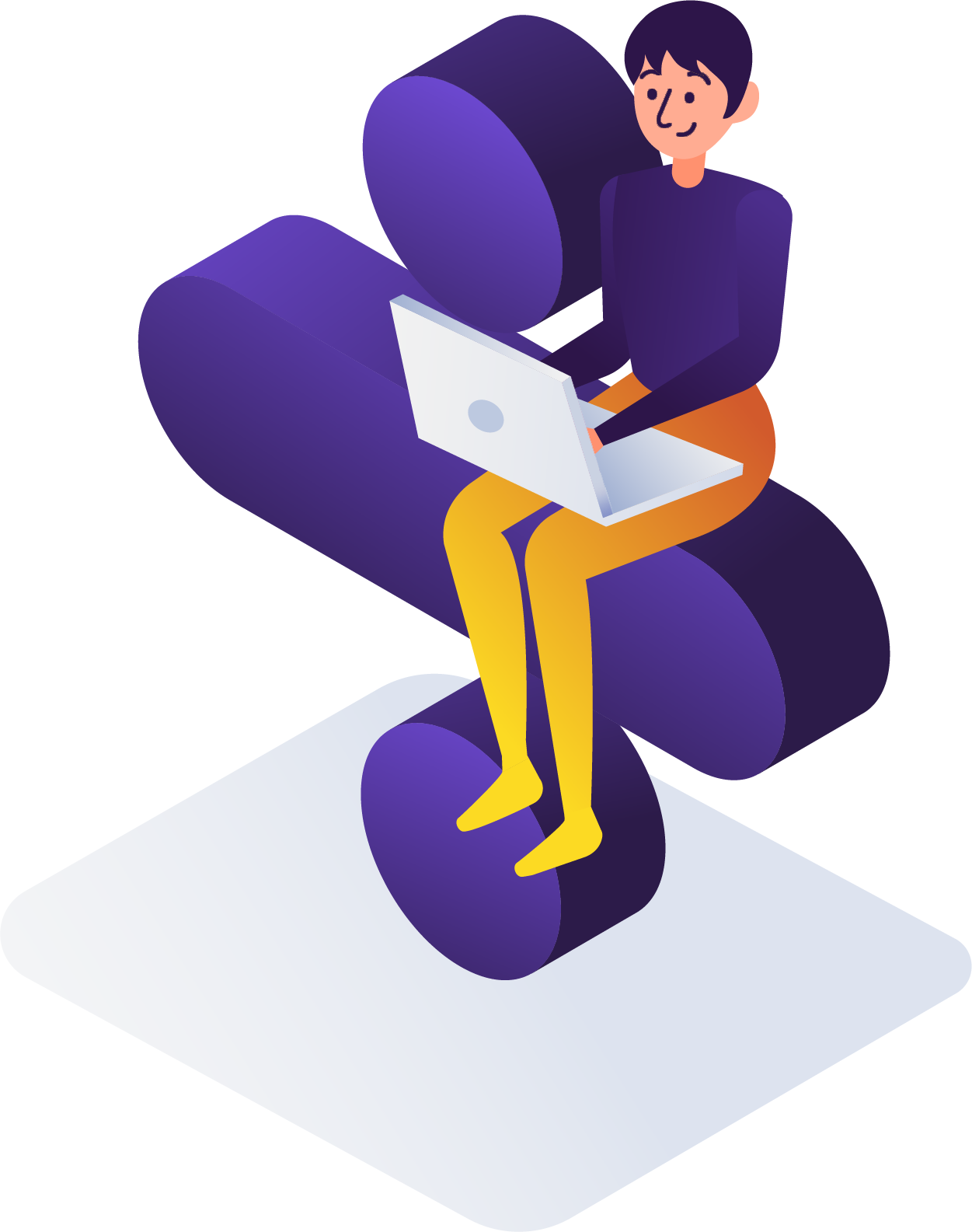 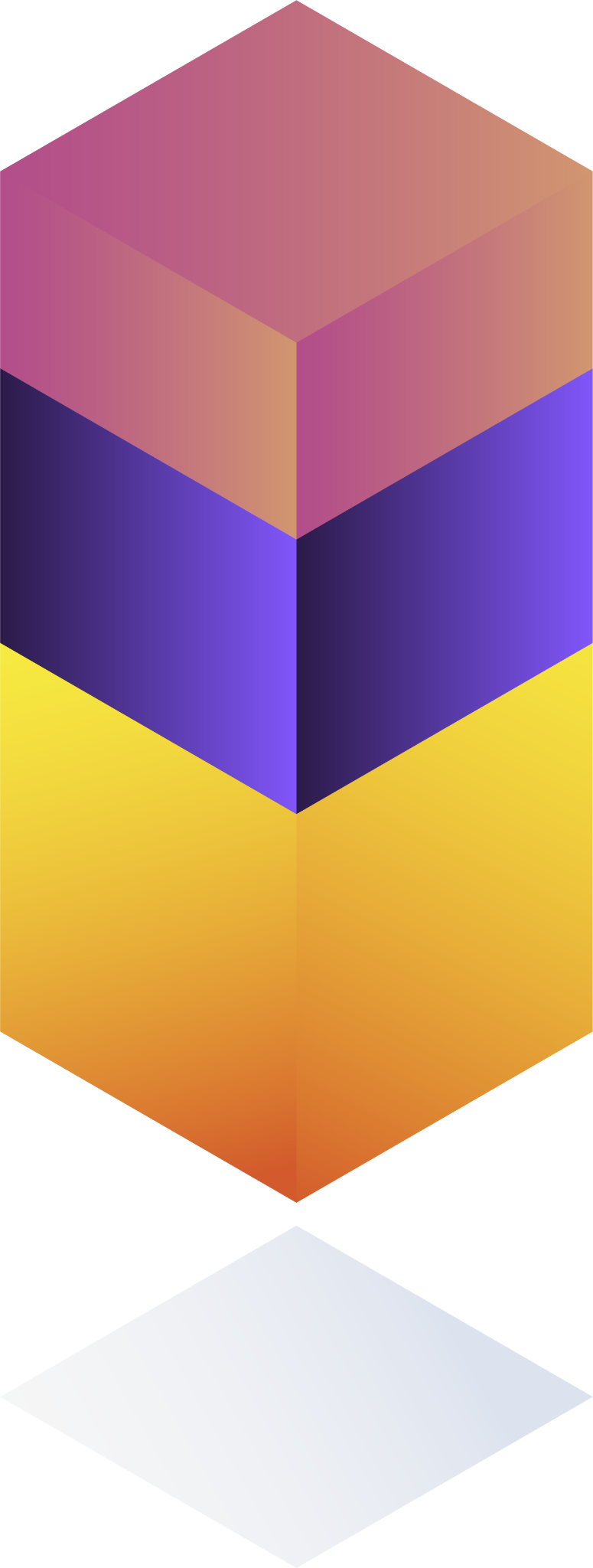 KHỞI ĐỘNG
Biểu đồ bên thống kê chiều cao (đơn vị: cm) của các vận động viên hai động bóng rổ Sao La và Kim Ngưu.
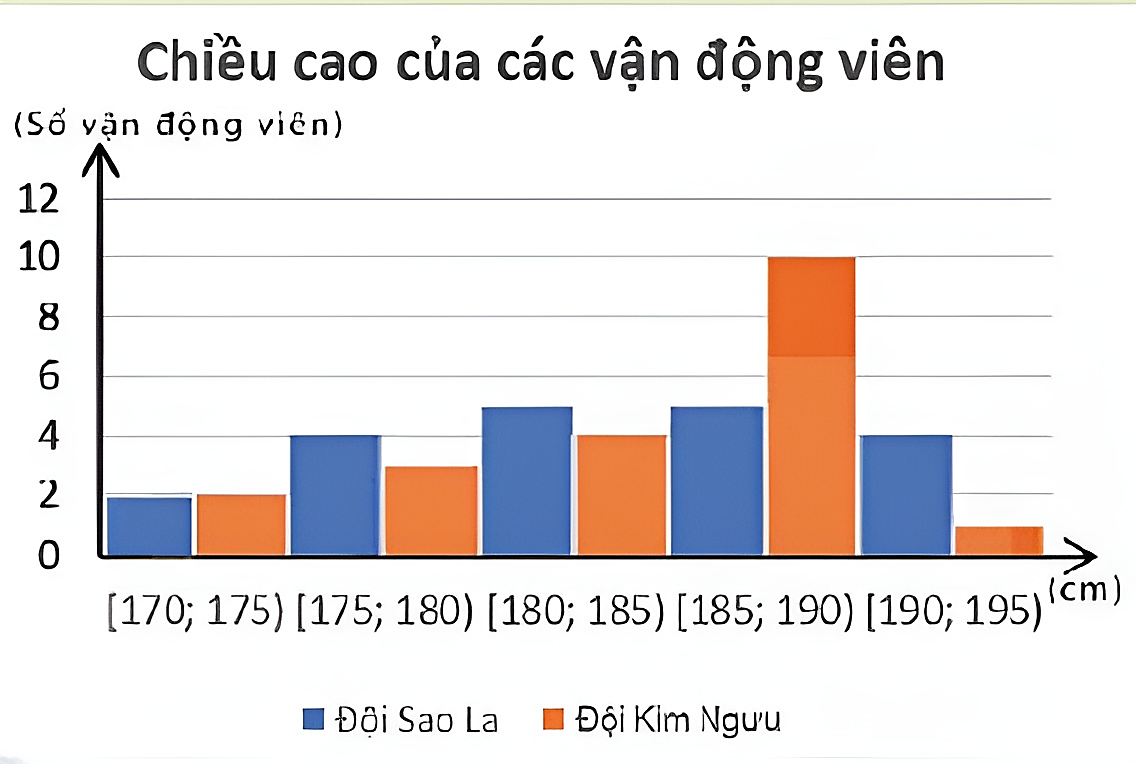 Hãy so sánh chiều cao của các vận động viên hai đội bóng theo số trung bình và số trung vị.
KHỞI ĐỘNG
Nhắc lại cách xác định số trung vị của mẫu số liệu đã học ở lớp 10?
Có thể tính được số trung bình của chiều cao hai đội bóng theo số liệu đã cho không?
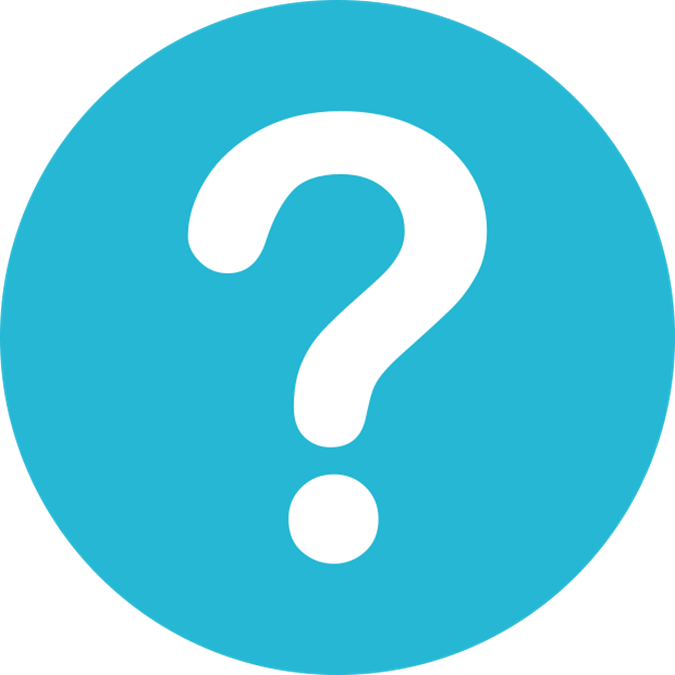 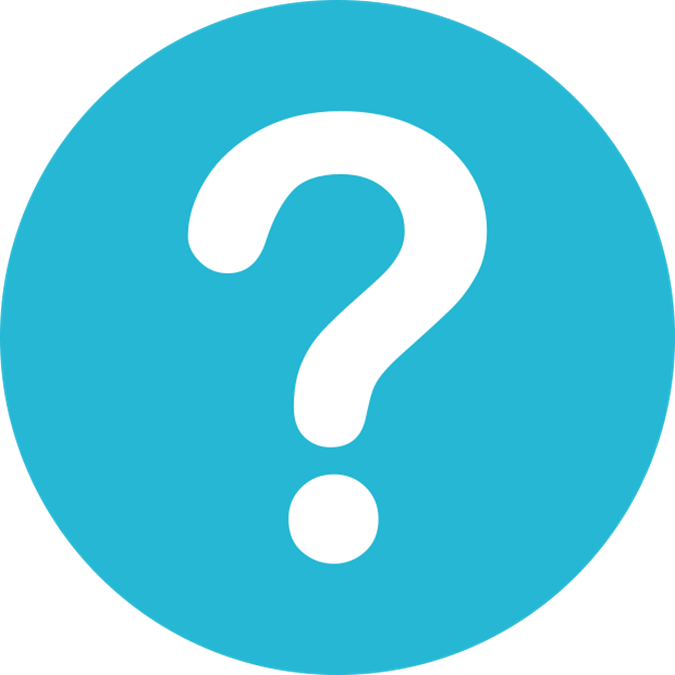 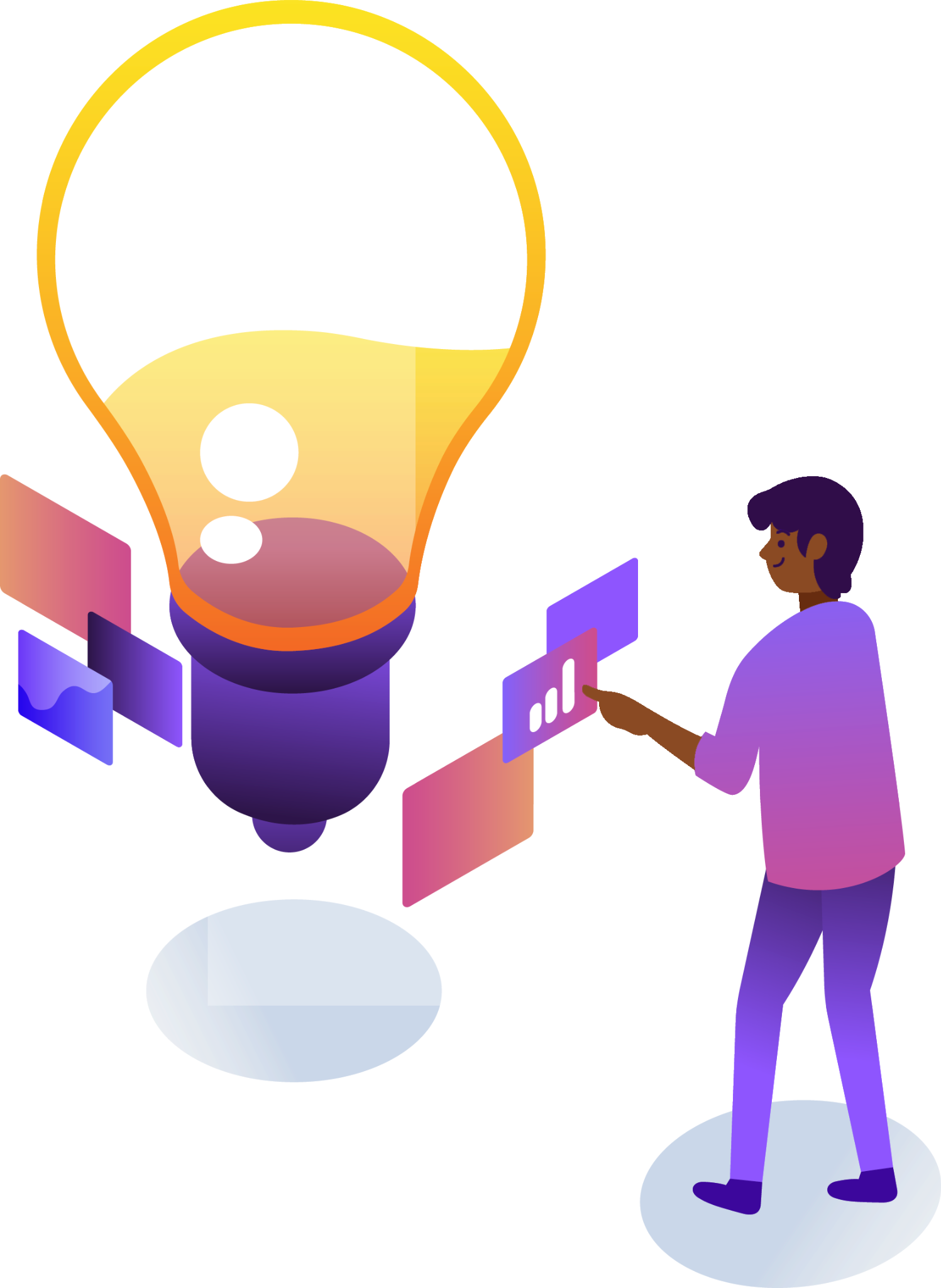 CHƯƠNG V. CÁC SỐ ĐẶC TRƯNG ĐO XU THẾ TRUNG TÂM CHO MẪU SỐ LIỆU GHÉP NHÓM
BÀI 2. TRUNG VỊ VÀ TỨ PHÂN VỊ CỦA MẪU SỐ LIỆU GHÉP NHÓM
NỘI DUNG BÀI HỌC
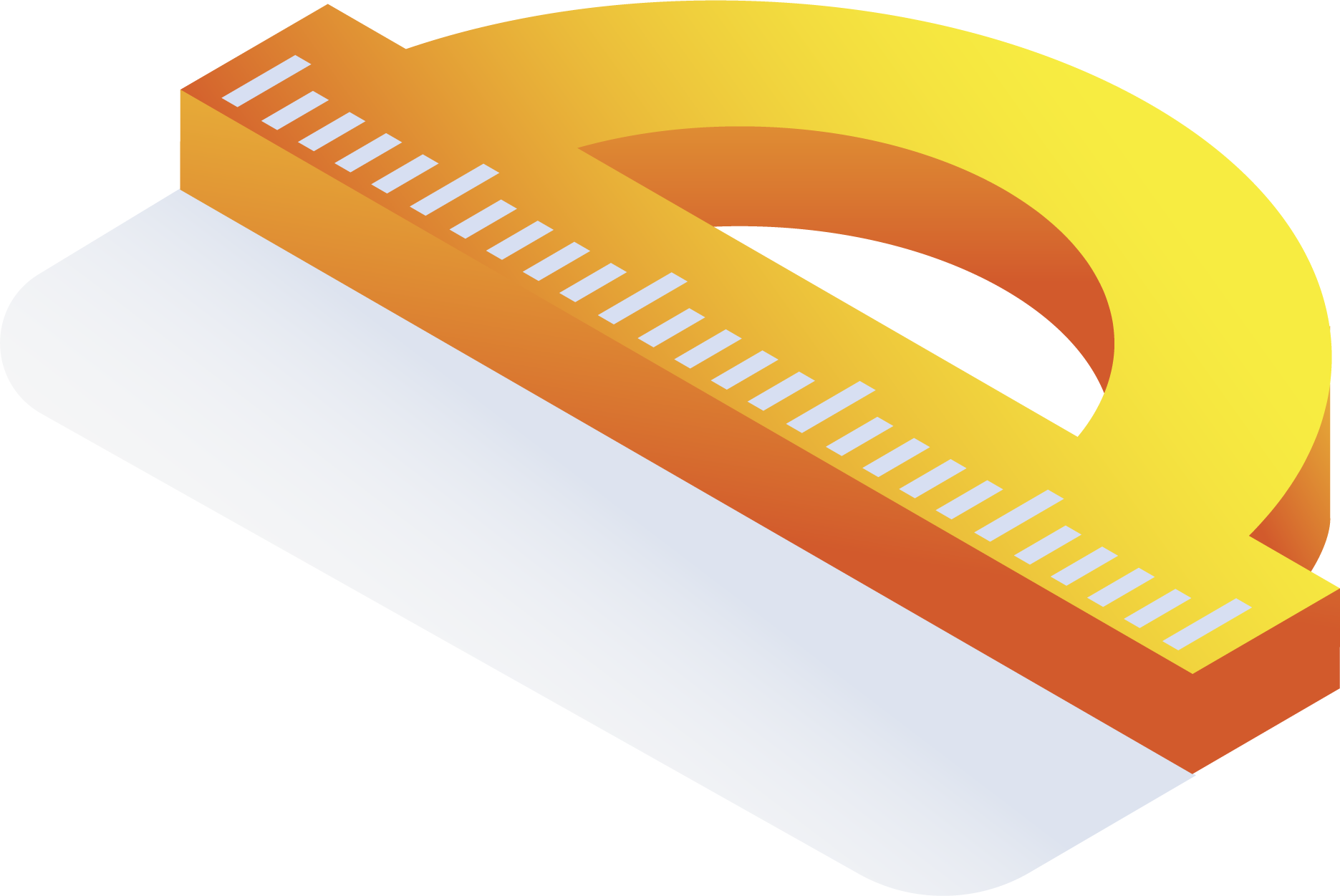 Trung vị
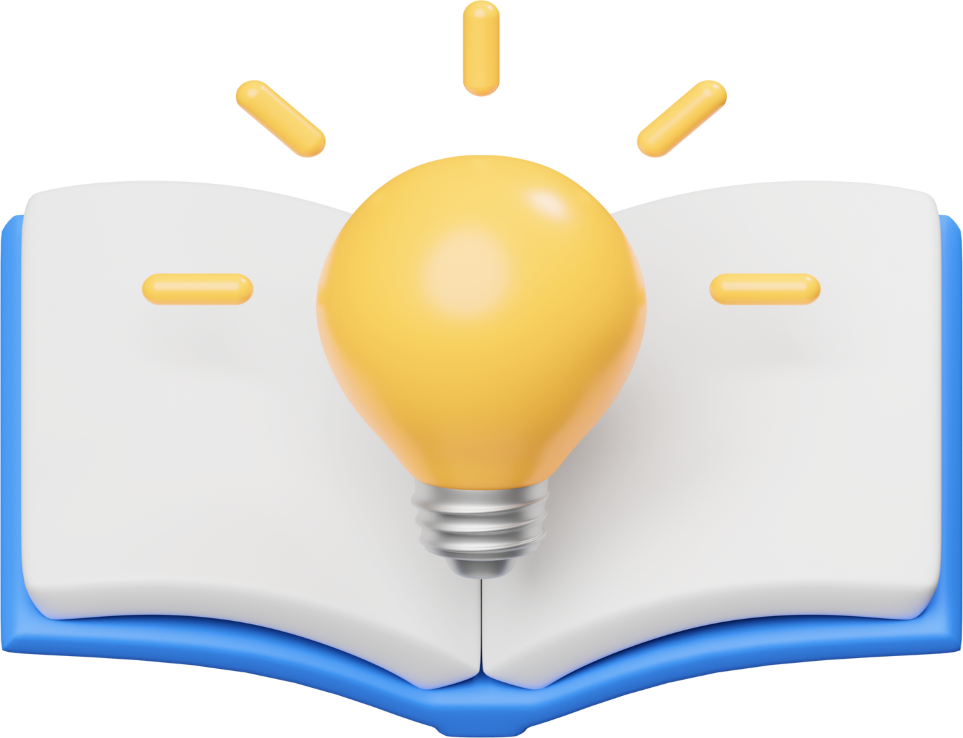 01
Tứ phân vị
02
01
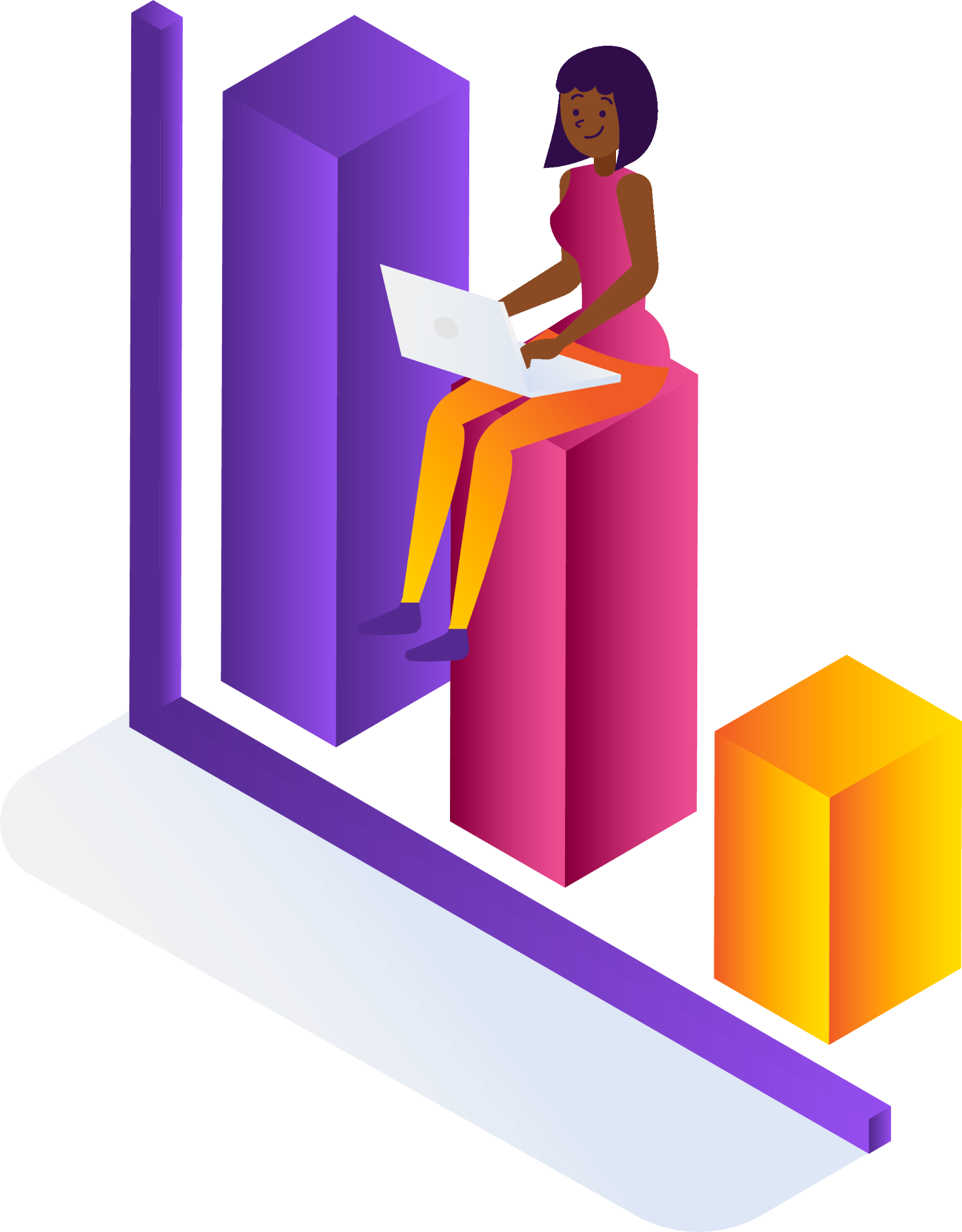 TRUNG VỊ
Tài liệu được chia sẻ bởi Website VnTeach.Com
https://www.vnteach.com
HĐKP 1
a) Sử dụng biểu đồ ở hoạt động khởi động, hoàn thiện bảng thống kê sau:
2
3
4
10
1
b) Tìm các nhóm chứa giá trị trung vị chiều cao thành viên mỗi đội.
Công thức xác định trung vị của mẫu số liệu ghép nhóm
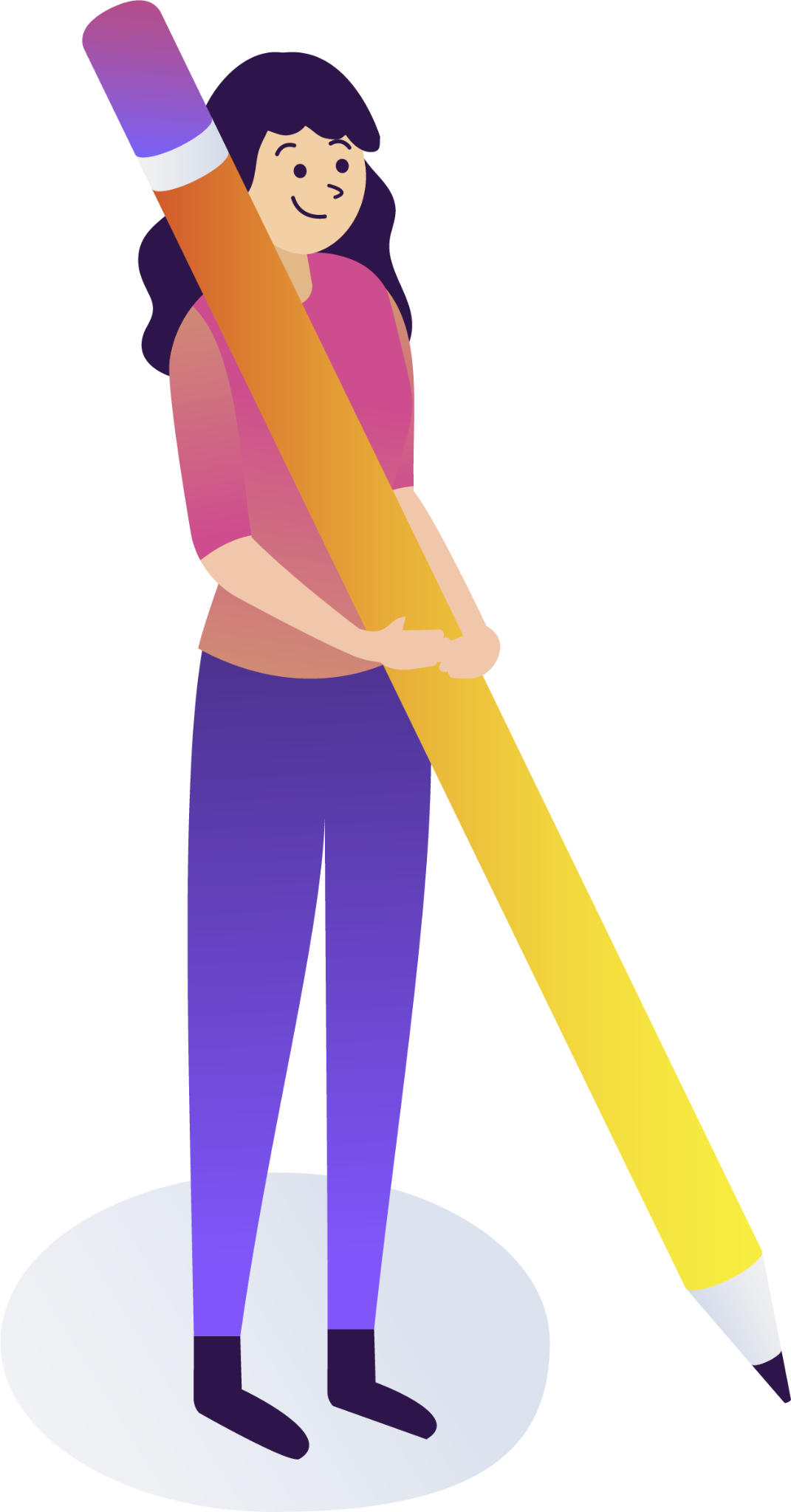 Kết quả khảo sát cân nặng của 25 quả bơ ở một lô hàng cho trong bảng sau
Ví dụ 1:
Hãy tìm trung vị của mẫu số liệu ghép nhóm trên.
Giải
Trong tuần lễ bảo vệ môi trường, các học sinh khối 11 tiến hành thu nhặt vỏ chai nhựa để tái chế. Nhà trường thống kê kết quả thu nhặt vỏ chai của học sinh khối 11 ở bảng sau:
Ví dụ 2:
Hãy tìm trung vị của mẫu số liệu ghép nhóm trên.
Giải
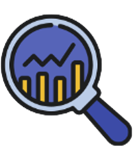 Do số vỏ chai là số nguyên nên ta hiệu chỉnh lại như sau:
Giải
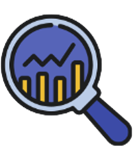 Ý NGHĨA
Từ dữ liệu ghép nhóm nói chung không thể xác định chính xác trung vị của mẫu số liệu gốc.
Trung vị của mẫu số liệu ghép nhóm là giá trị xấp xỉ cho mẫu số liệu gốc và có thể lấy làm giá trị đại diện cho mẫu số liệu.
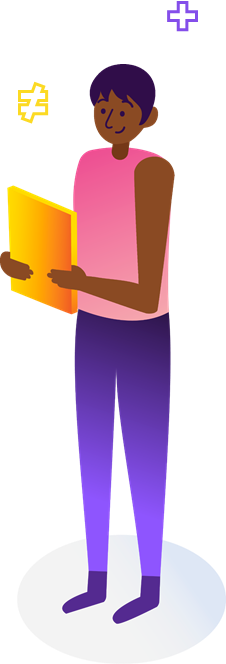 Thực hành 1
Hãy trả lời câu hỏi ở Hoạt động khởi động.
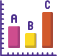 Giải:
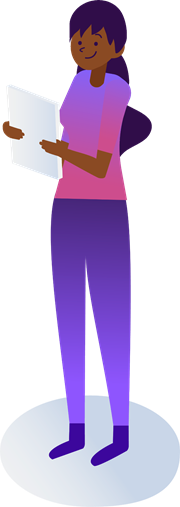 Giải:
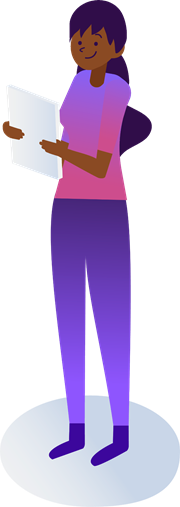 Giải:
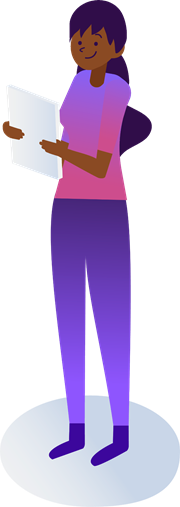 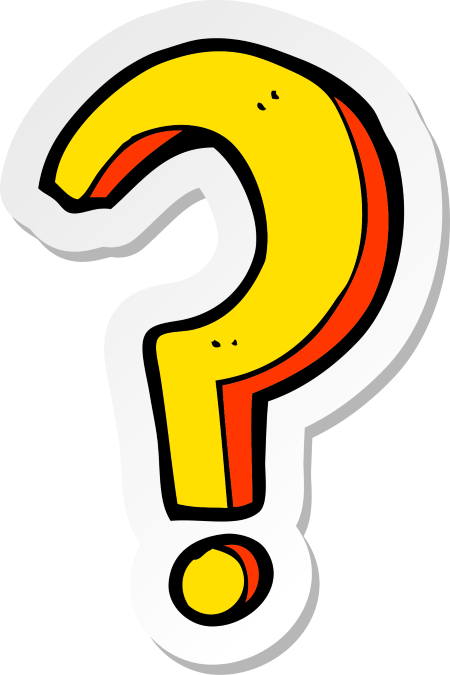 Vận dụng 1
Trong một hội thao, thời gian chạy 200 m của một nhóm các vận động viên được ghi lại trong bảng sau:
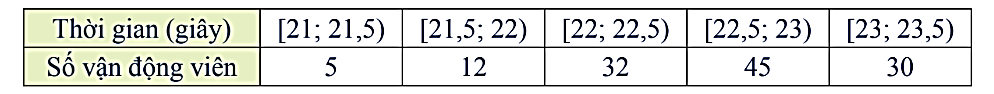 Dựa vào bảng số liệu trên, ban tổ chứ muốn chọn ra khoảng 50% số vận động viên chạy nhanh nhất để tiếp tục thi vòng 2. Ban tổ chức nên chọn các vận động viên có thời gian chạy không quá bao nhiêu giây?
Giải:
02
TỨ PHÂN VỊ
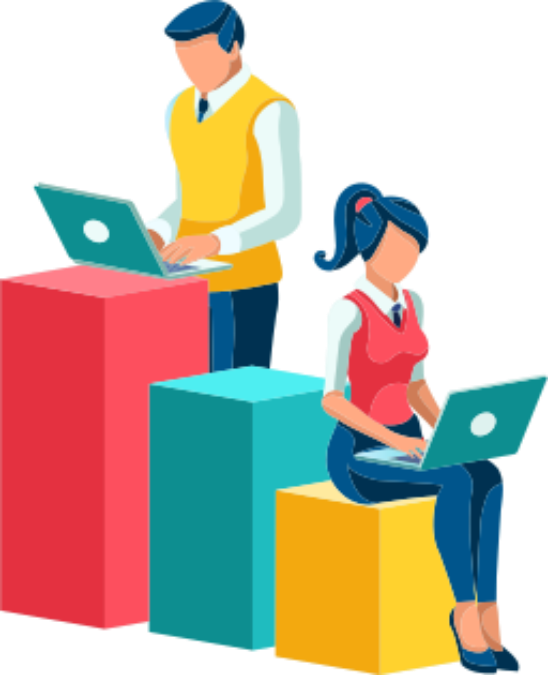 HĐKP 2
Thời gian luyện tập trong một ngày (tính theo giờ) của một số vận động viên được ghi lại ở bảng sau:
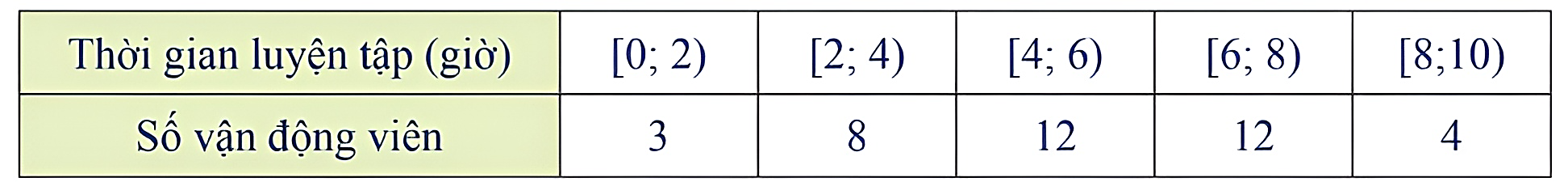 Huấn luyện viên muốn xác định nhóm gồm 25% các vận động viên có số giờ luyện tập cao nhất. Hỏi huấn luyện viên nên chọn các vận động viên có thời gian luyện tập từ bao nhiêu giờ trở lên vào nhóm này?
Giải:
KẾT LUẬN
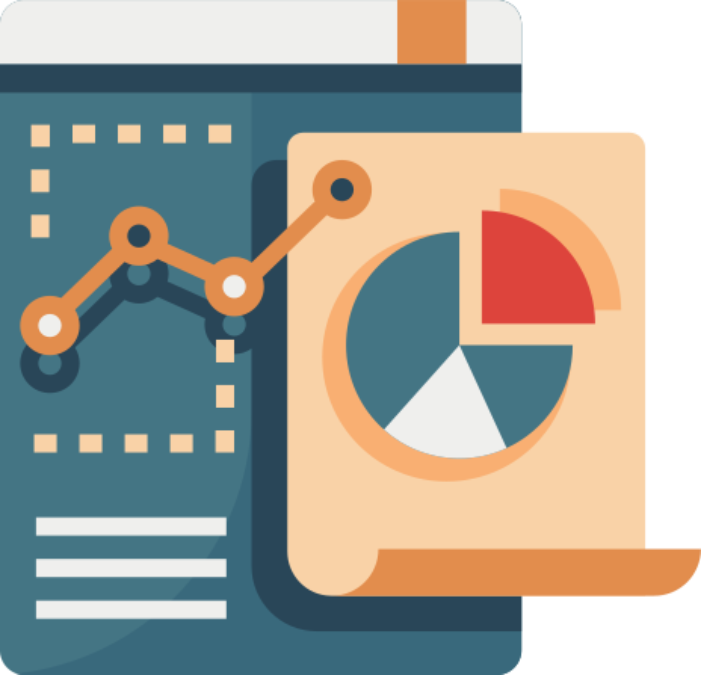 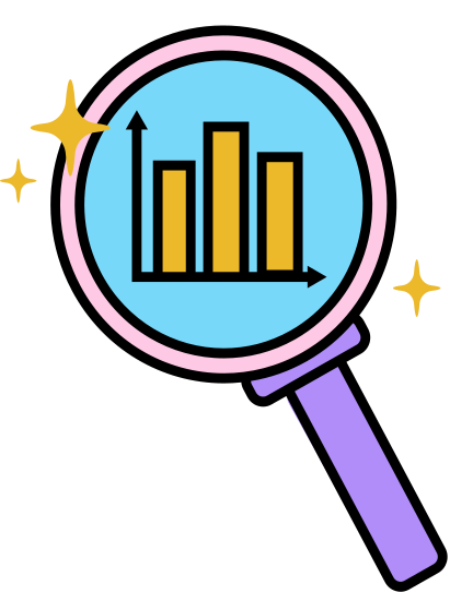 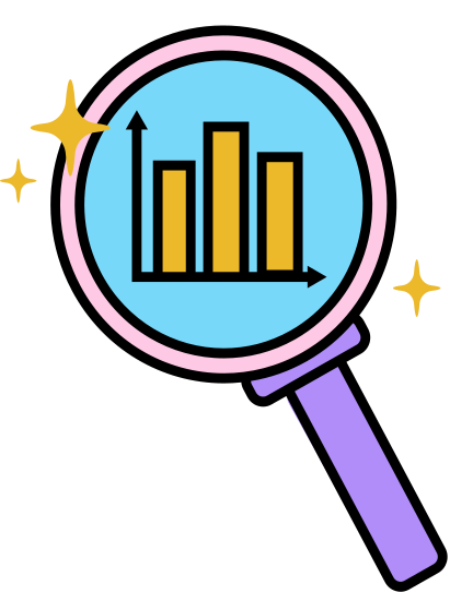 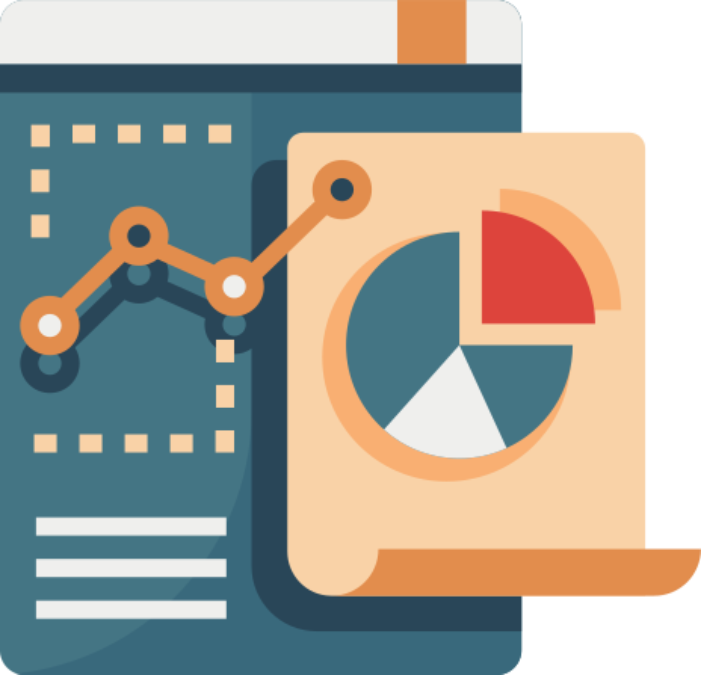 Hãy xác định các tứ phân vị của mẫu số liệu trong HĐKP 2.
Ví dụ 3:
Giải
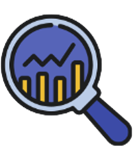 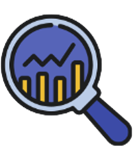 Hãy xác định các tứ phân vị của mẫu số liệu trong HĐKP 2.
Ví dụ 3:
Giải
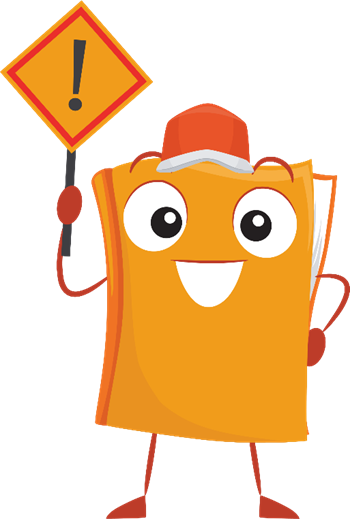 Ví dụ 4:
Một hãng xe ô tô thống kê lại số lần gặp sự cố về động cơ của 100 chiếc xe cùng loại sau 2 năm sử dụng đầu tiên ở bảng sau:
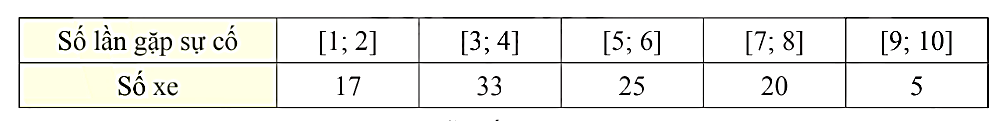 a) Hãy ước lượng các tứ phân vị của mẫu số liệu ghép nhóm trên.
b) Một người cho rằng trong 2 năm sử dụng đầu tiên có khoảng 25% xe của hãng có không quá 3 lần gặp sự cố và khoảng 25% xe của hang có không ít hơn 7 lần gặp sự cố. Nhận định trên có hợp lí không?
Giải
a) Do số lần gặp sự cố là số nguyên nên ta hiệu chỉnh lại như sau
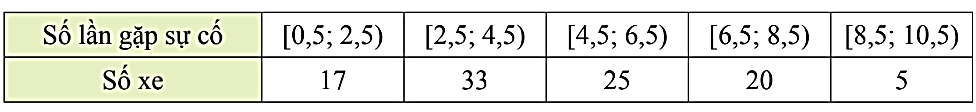 Giải
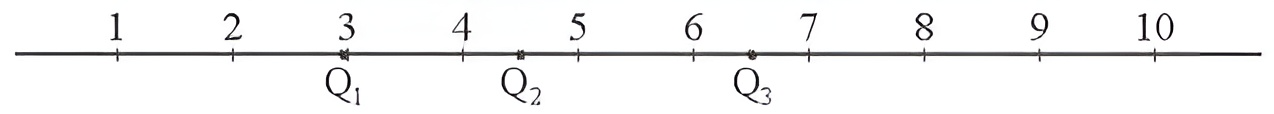 Ý NGHĨA
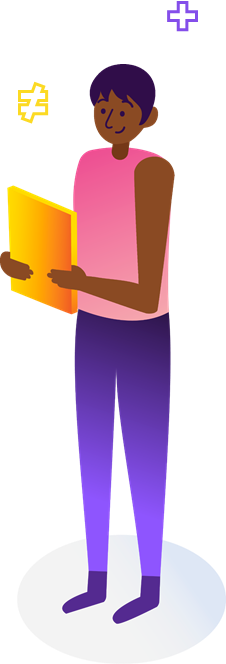 Thực hành 2
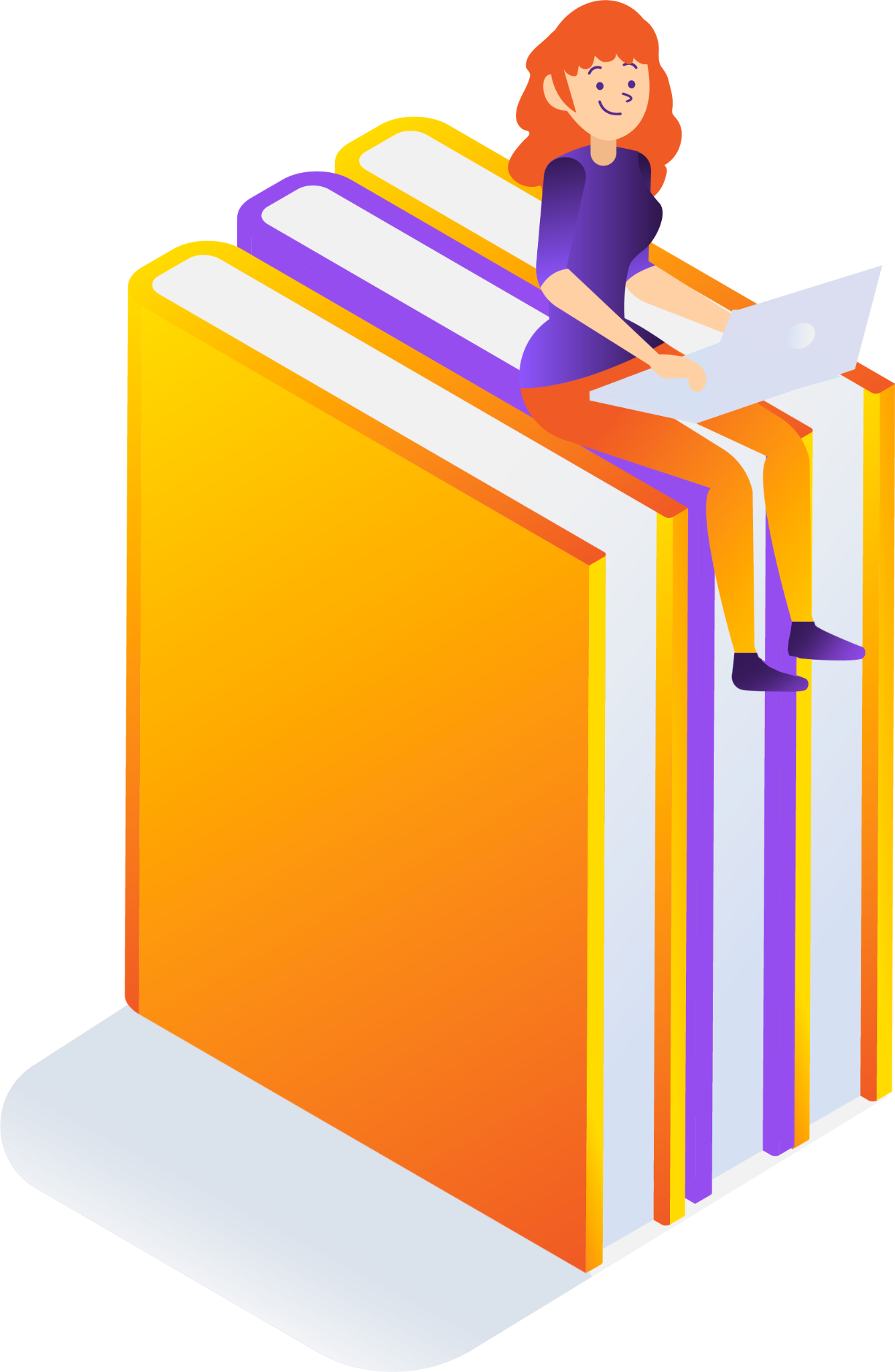 Một người thống kê lại thời gian thực hiện các cuộc gọi điện thoại của người đó trong một tuần ở bảng sau:
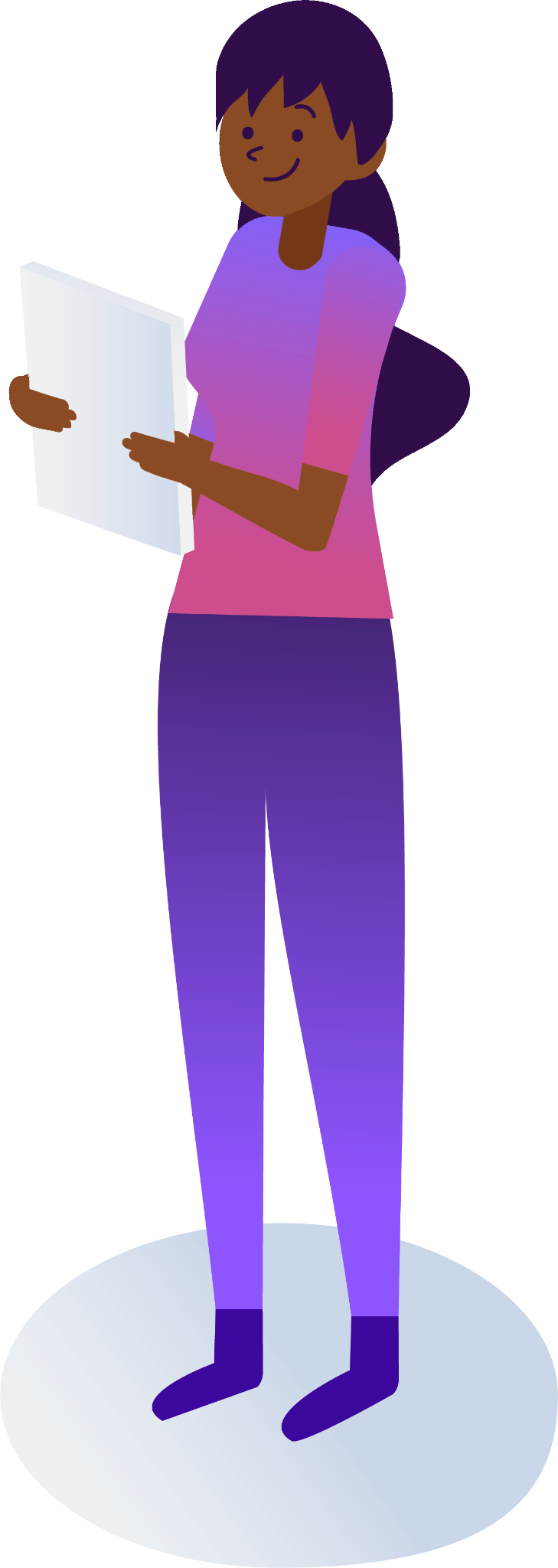 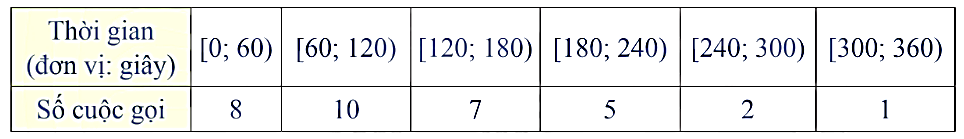 Hãy ước lượng các tứ phân vị của mẫu số liệu ghép nhóm trên.
Giải:
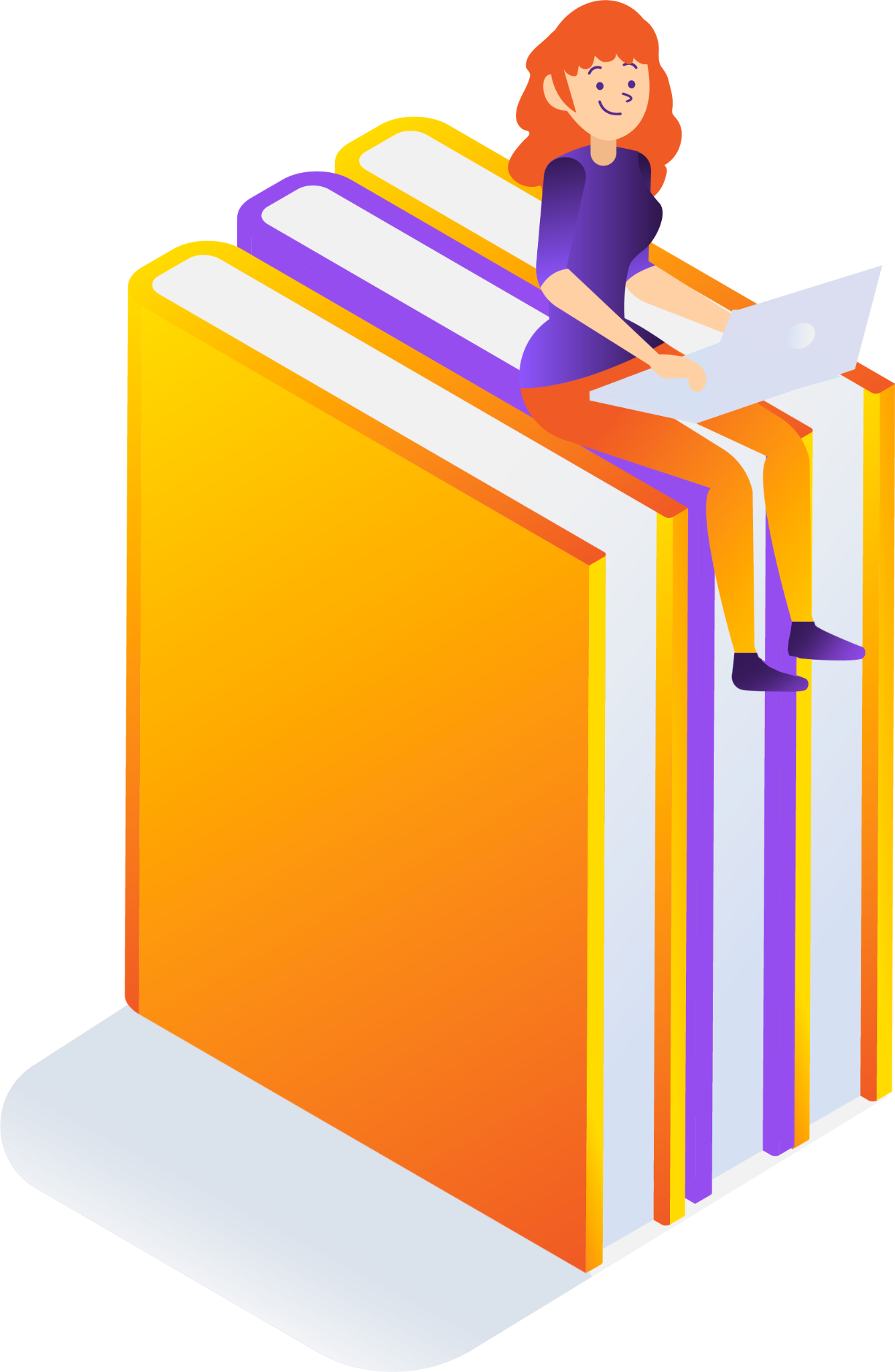 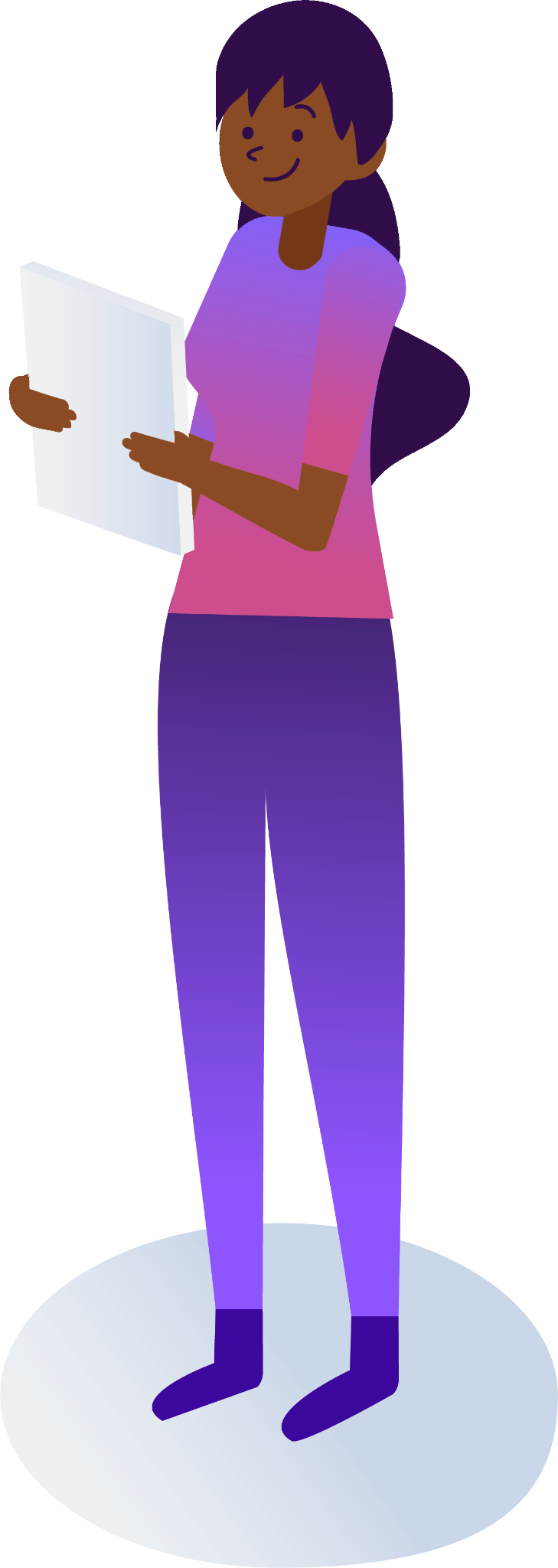 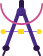 Vận dụng 2
Một phòng khám thống kê số bệnh nhân đến khám bệnh mỗi ngày trong 4 tháng năm 2022 ở bảng sau:
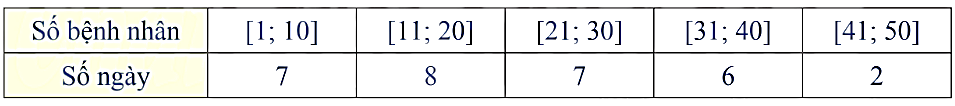 a) Hãy ước lượng các tứ phân vị của mẫu số liệu ghép nhóm trên.
b) Quản lí phòng khám cho rằng có khoảng 25% số ngày khám có nhiều hơn 35 bệnh nhân đến khám. Nhận định trên có hợp lí không?
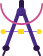 Giải:
Do số bệnh nhân là số nguyên nên ta hiệu chỉnh lại bảng tần số ghép nhóm như sau:
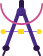 Giải:
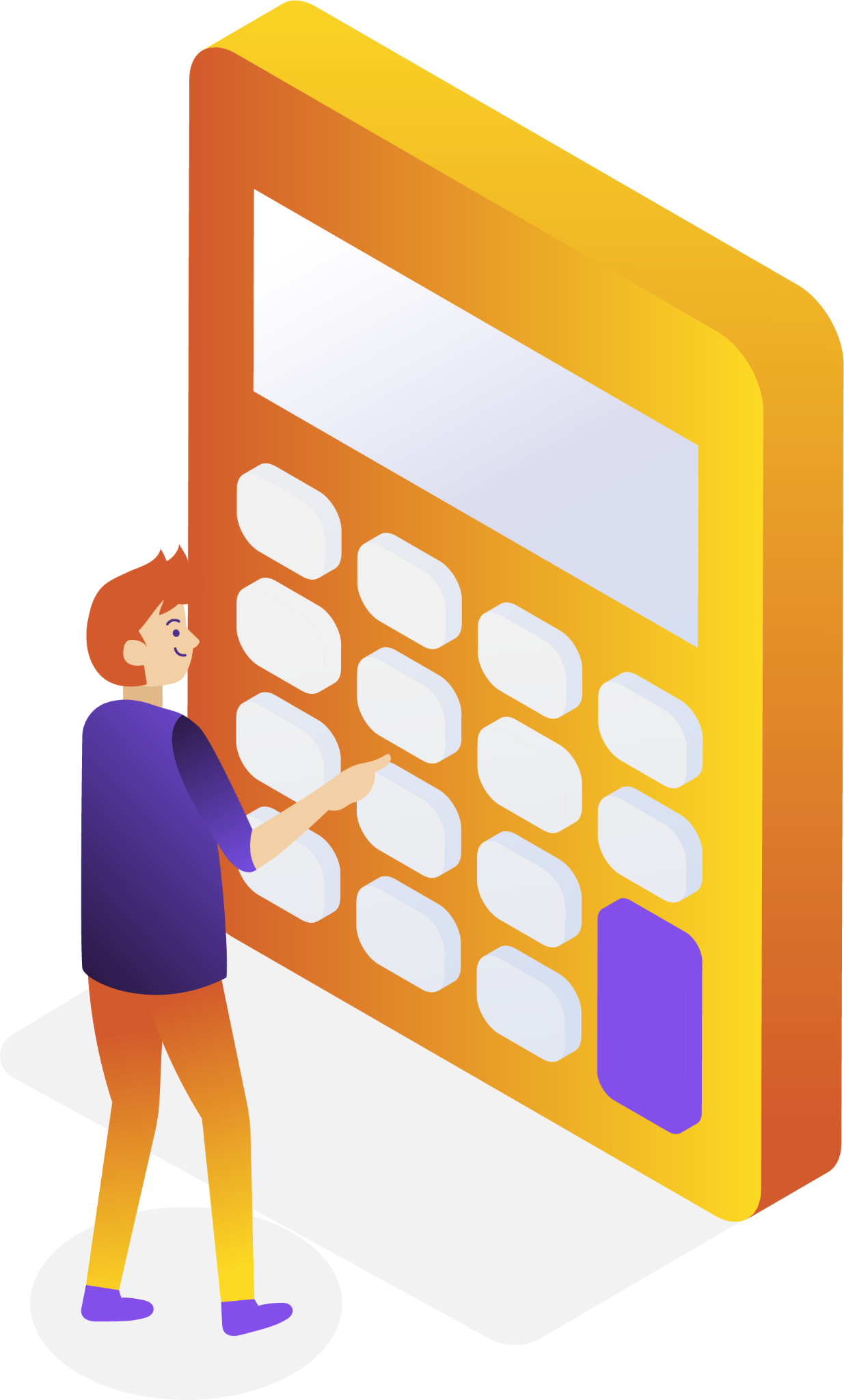 LUYỆN TẬP
CÂU HỎI TRẮC NGHIỆM
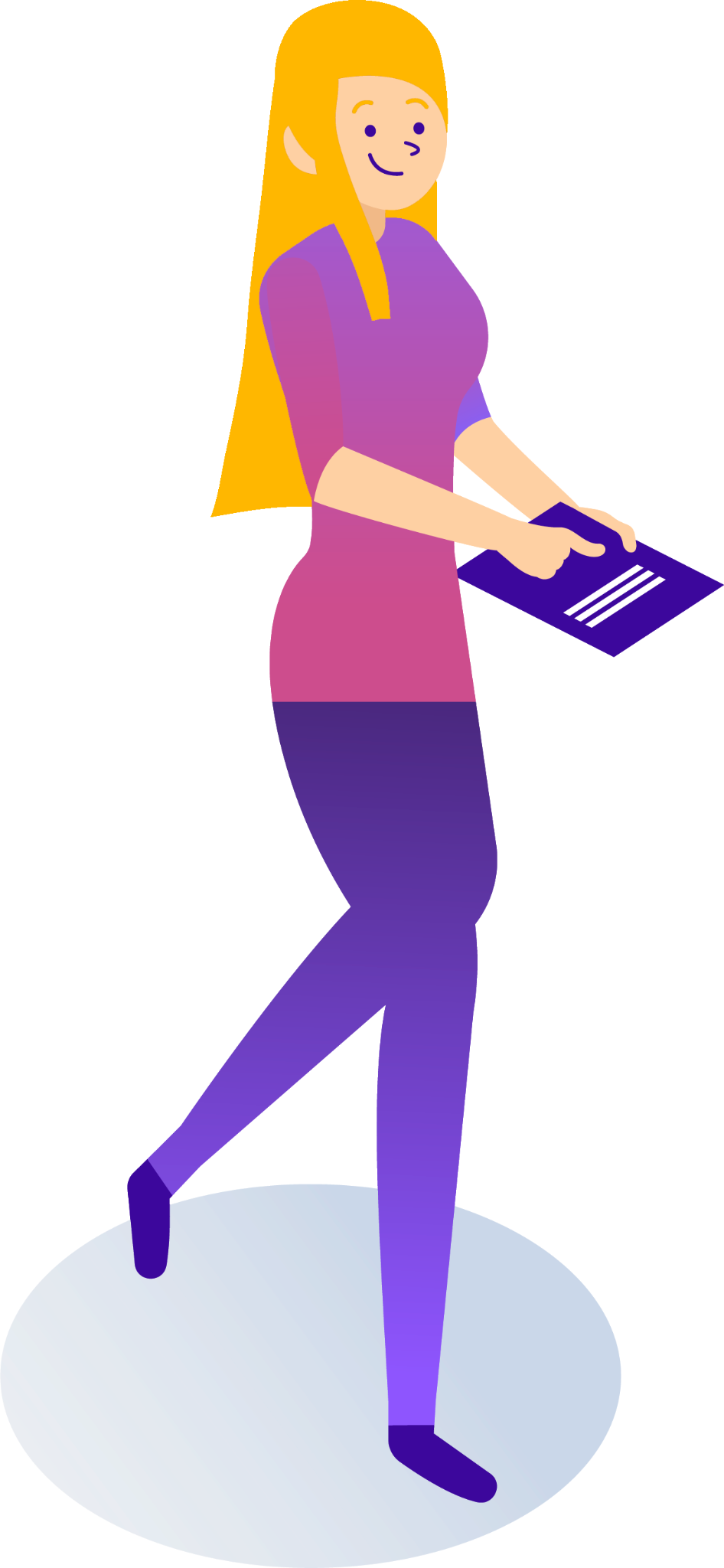 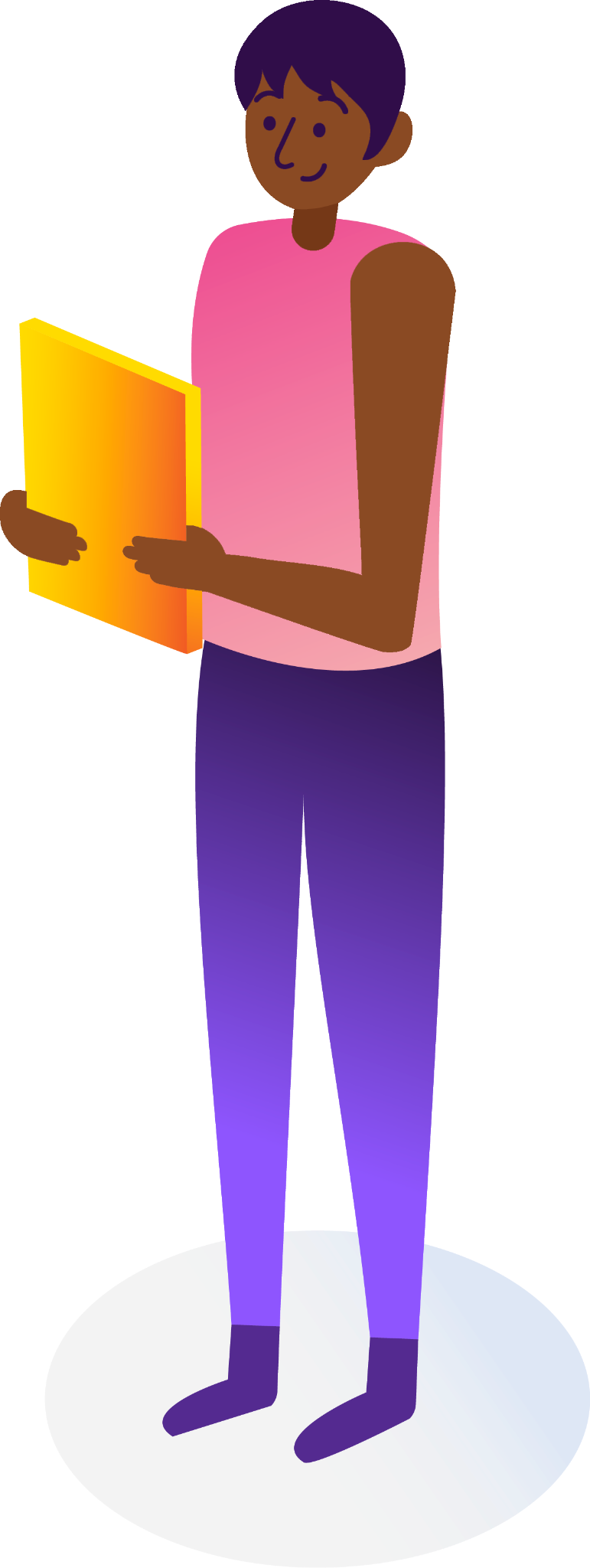 Câu 1. Cho mẫu số liệu về chiều cao của 21 cây na giống
Trung vị của mẫu số liệu ghép nhóm trên xấp xỉ:
A. 9,0			B. 9,5			C. 9,7			D. 9,9
CÂU HỎI TRẮC NGHIỆM
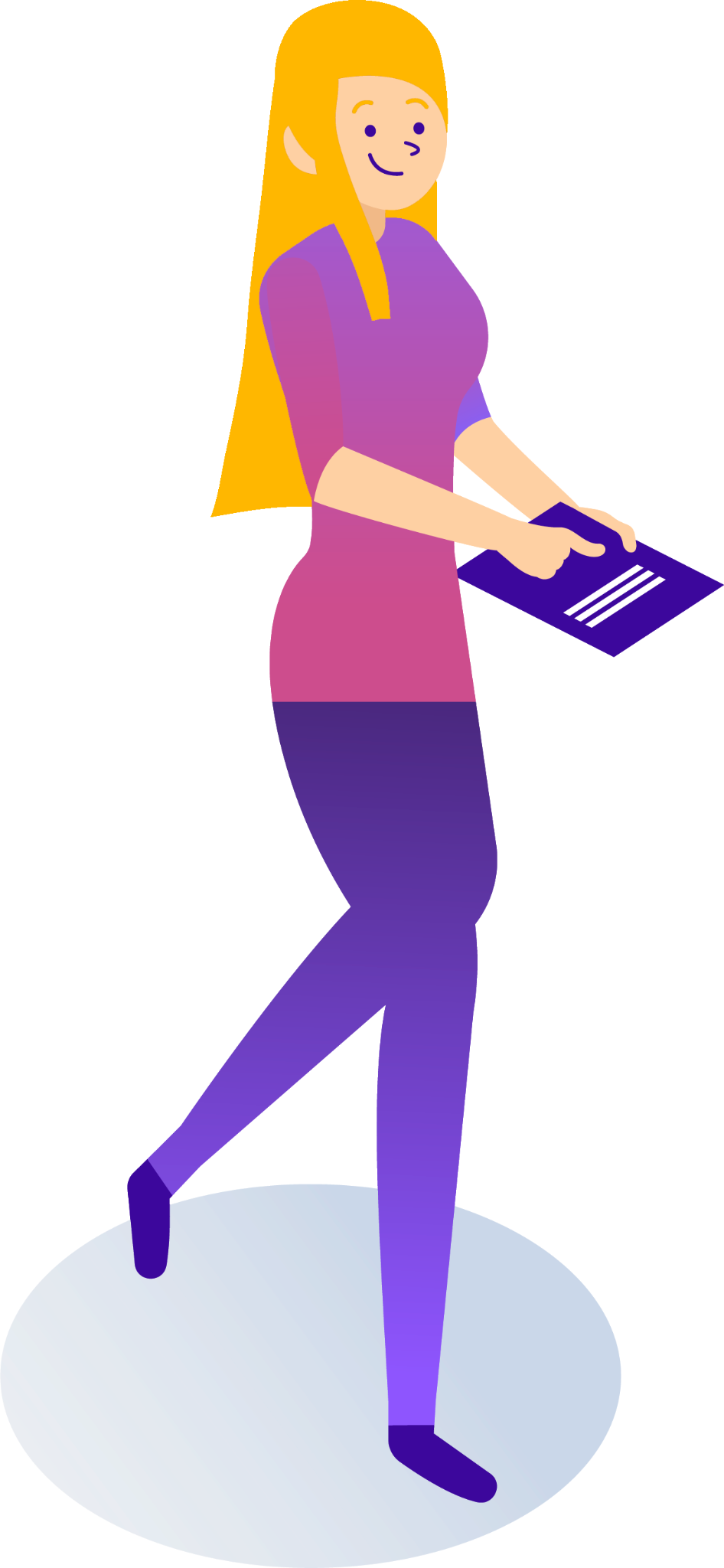 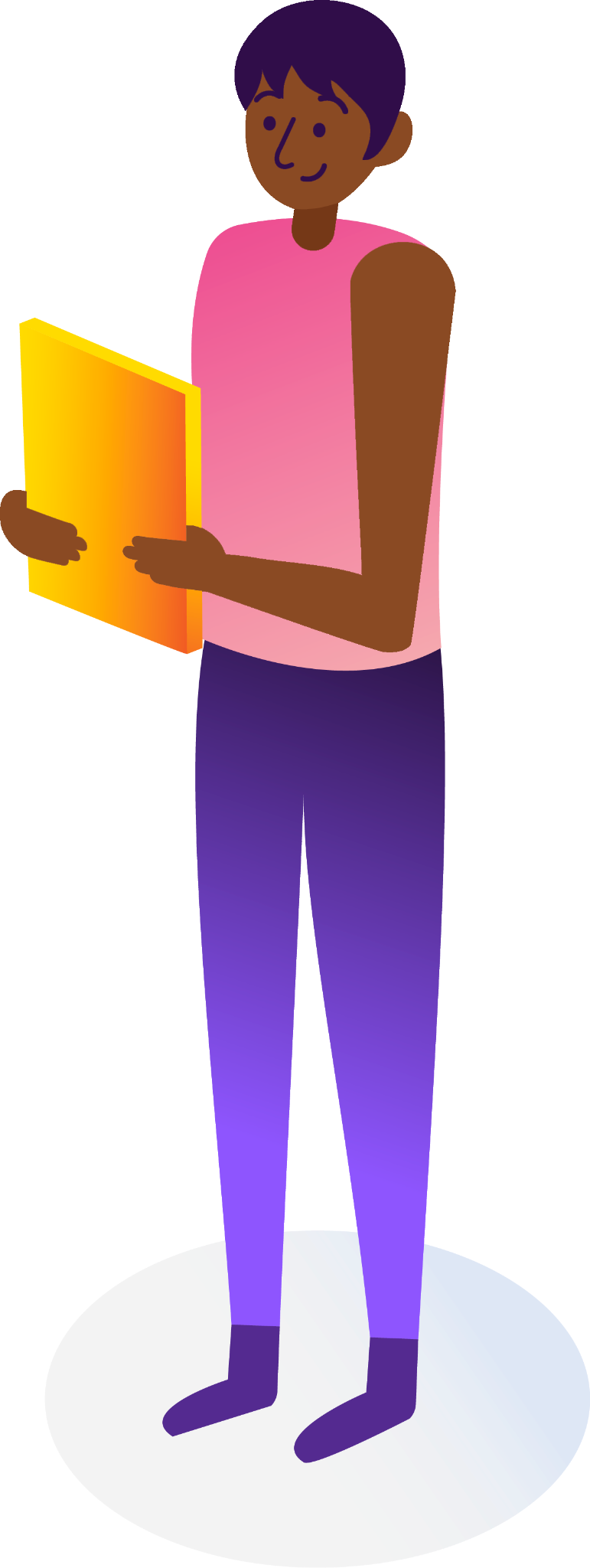 Câu 2. Thời gian (phút) truy cập internet mỗi buổi tối của 56 học sinh được cho trong bảng sau:
Trung vị của mẫu số liệu ghép nhóm trên là:
A. 17,0			B. 18,0			C. 17,1			D. 18,1
CÂU HỎI TRẮC NGHIỆM
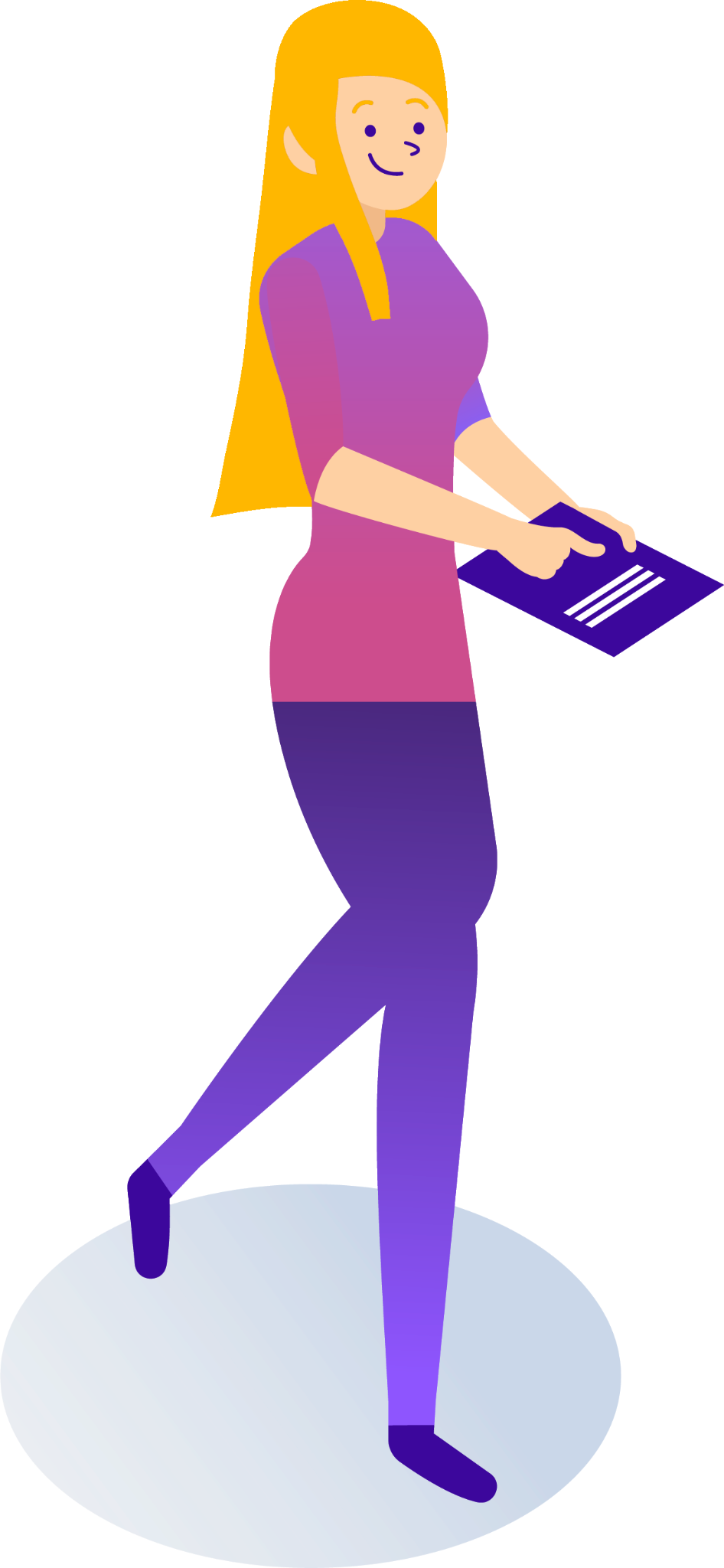 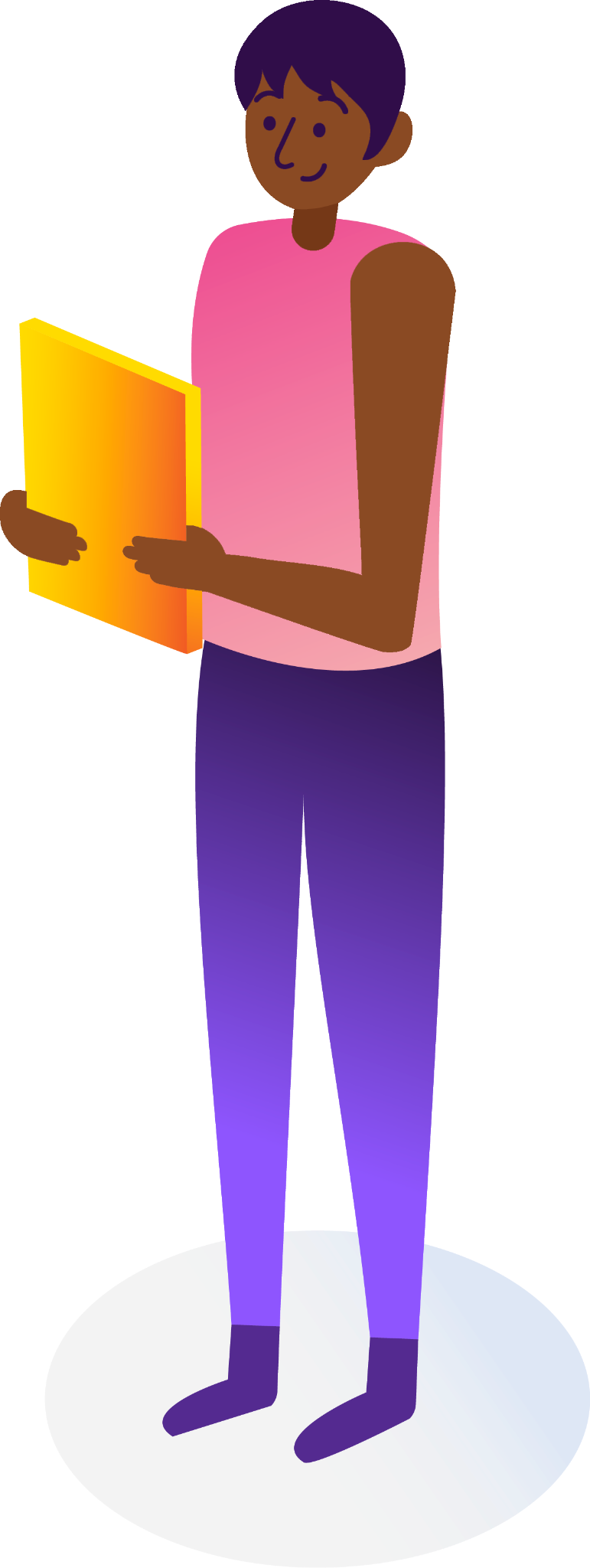 Câu 3. Thời gian (phút) truy cập internet mỗi buổi tối của 56 học sinh được cho trong bảng sau:
Tứ phân vị thứ nhất và tứ phân vị thứ ba của mẫu số liệu là:
CÂU HỎI TRẮC NGHIỆM
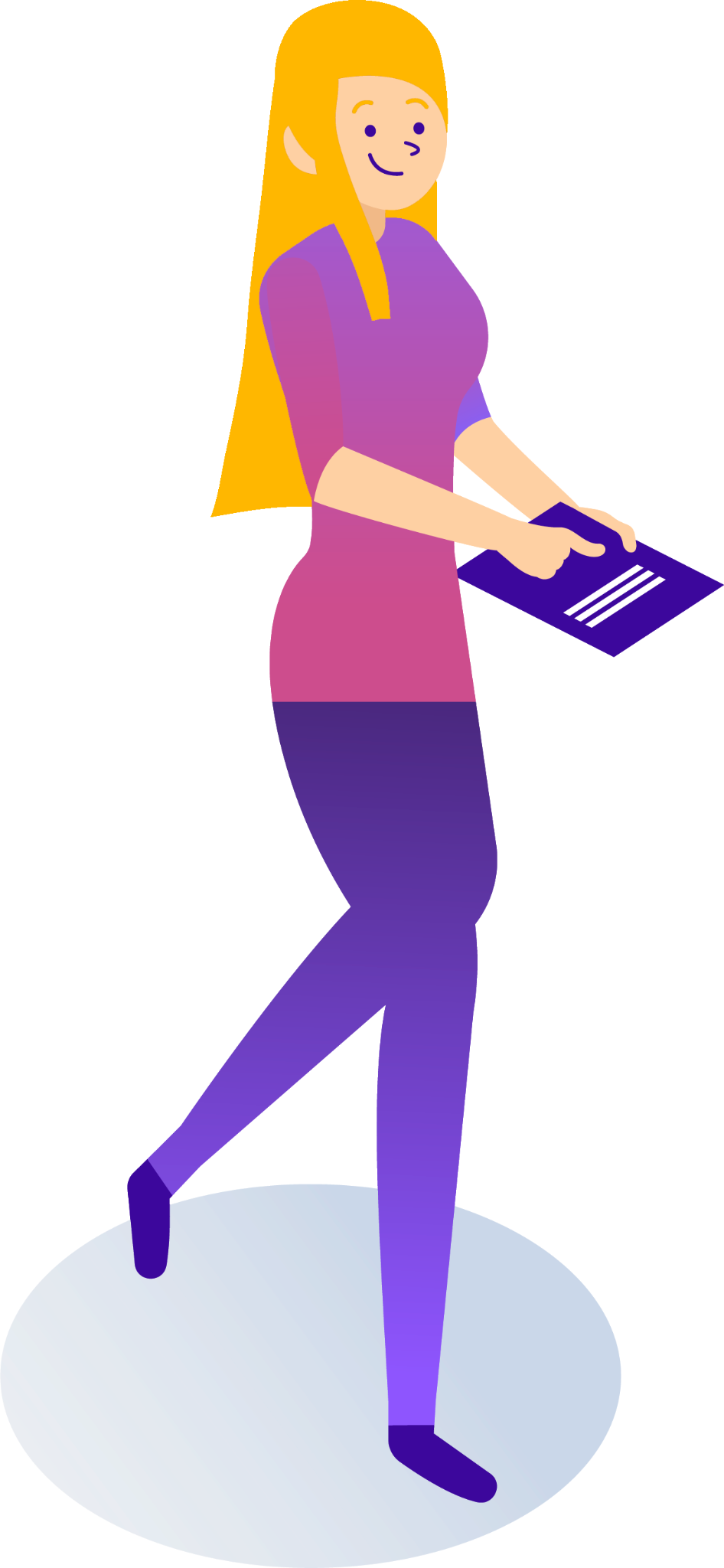 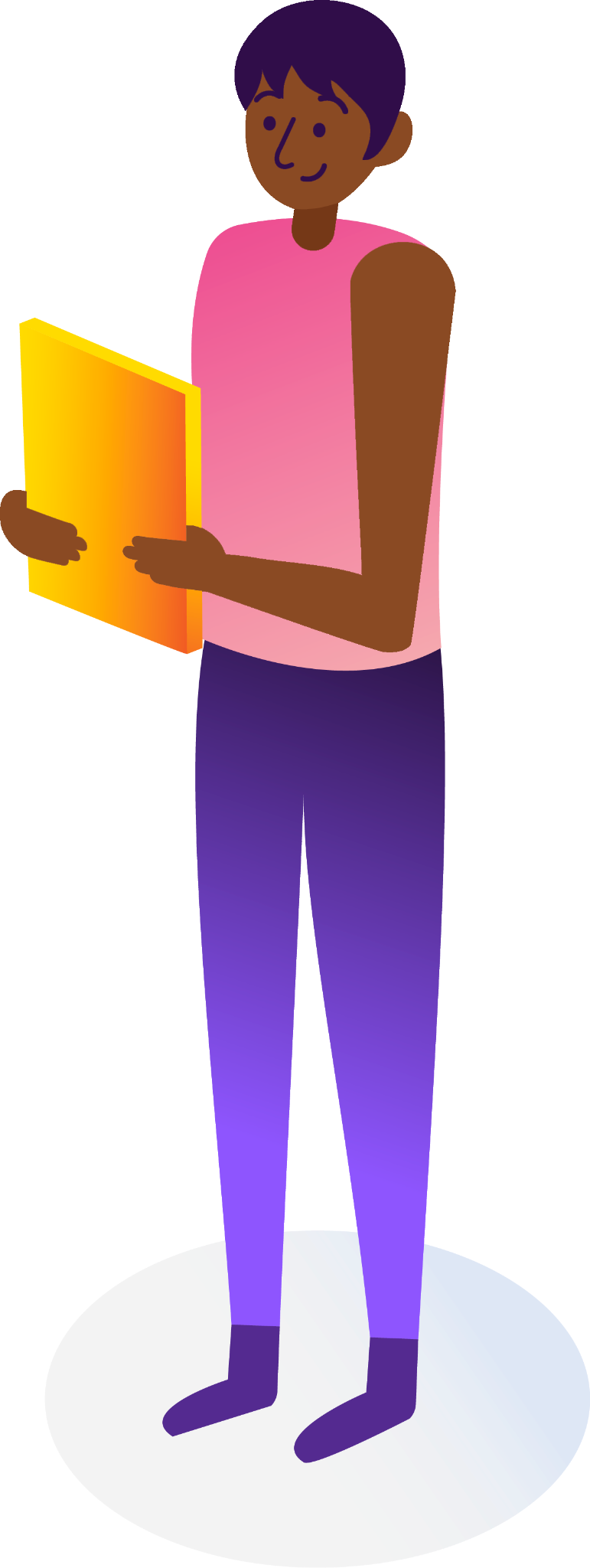 Câu 4. Số người xem trong 60 buổi chiếu phim của một rạp chiếu phim nhỏ được cho trong bảng sau:
Tứ phân vị thứ nhất của mẫu số liệu ghép nhóm trên thuộc khoảng giá trị nào sau đây?
A. (0; 10)	B. (10; 20)	C. (20; 30)	D. (30; 4)
CÂU HỎI TRẮC NGHIỆM
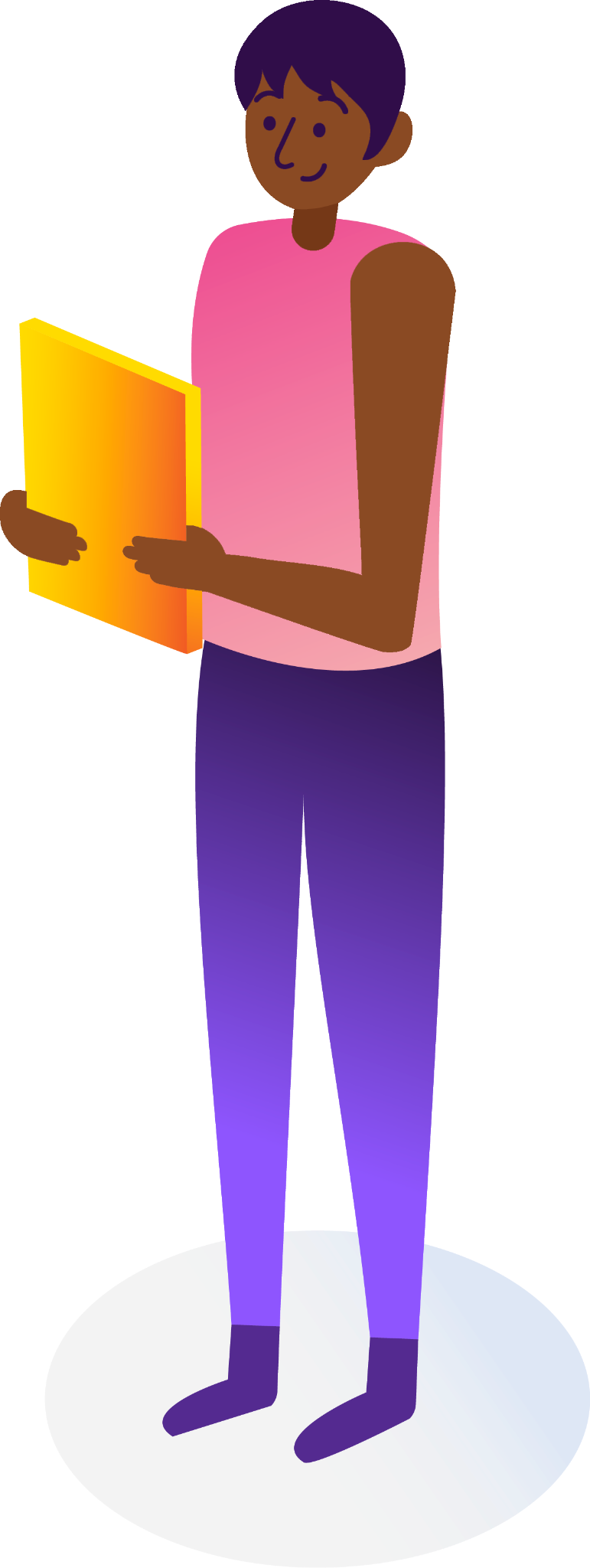 Câu 5. Thành tích chạy 500m của học sinh lớp 11B ở trường THPT C (đơn vị: giây) được cho trong bảng sau:
Tứ phân vị của mẫu số liệu là:
Lương tháng của một số nhân viên văn phòng được ghi lại như sau (đơn vị: triệu đồng):
Bài 1 (SGK – tr.140)
a) Tìm tứ phân vị của dãy số liệu trên.
b) Tổng hợp lại dãy số liệu trên vào bảng tần số ghép nhóm theo mẫu sau:
c) Hãy ước lượng tứ phân vị của số liệu ở bảng tần số ghép nhóm trên.
Giải:
b)
Giải:
Bài 2 (SGK – tr.141)
Số điểm một cầu thủ bóng rổ ghi được trong 20 trận đấu được cho ở bảng sau:
a) Tìm tứ phân vị của dãy số liệu trên.
b) Tổng hợp lại dãy số liệu trên vào bảng tần số ghép nhóm theo mẫu sau:
c) Hãy ước lượng tứ phân vị của số liệu từ bảng tần số ghép nhóm trên.
Giải:
a) Sắp xếp dữ liệu theo thứ tự không giảm, ta được
b) Tổng hợp lại dãy số liệu vào bảng tần số ghép nhóm sau:
Giải:
c) Ta hiệu chỉnh lại bảng dữ liệu như sau:
Giải:
VẬN DỤNG
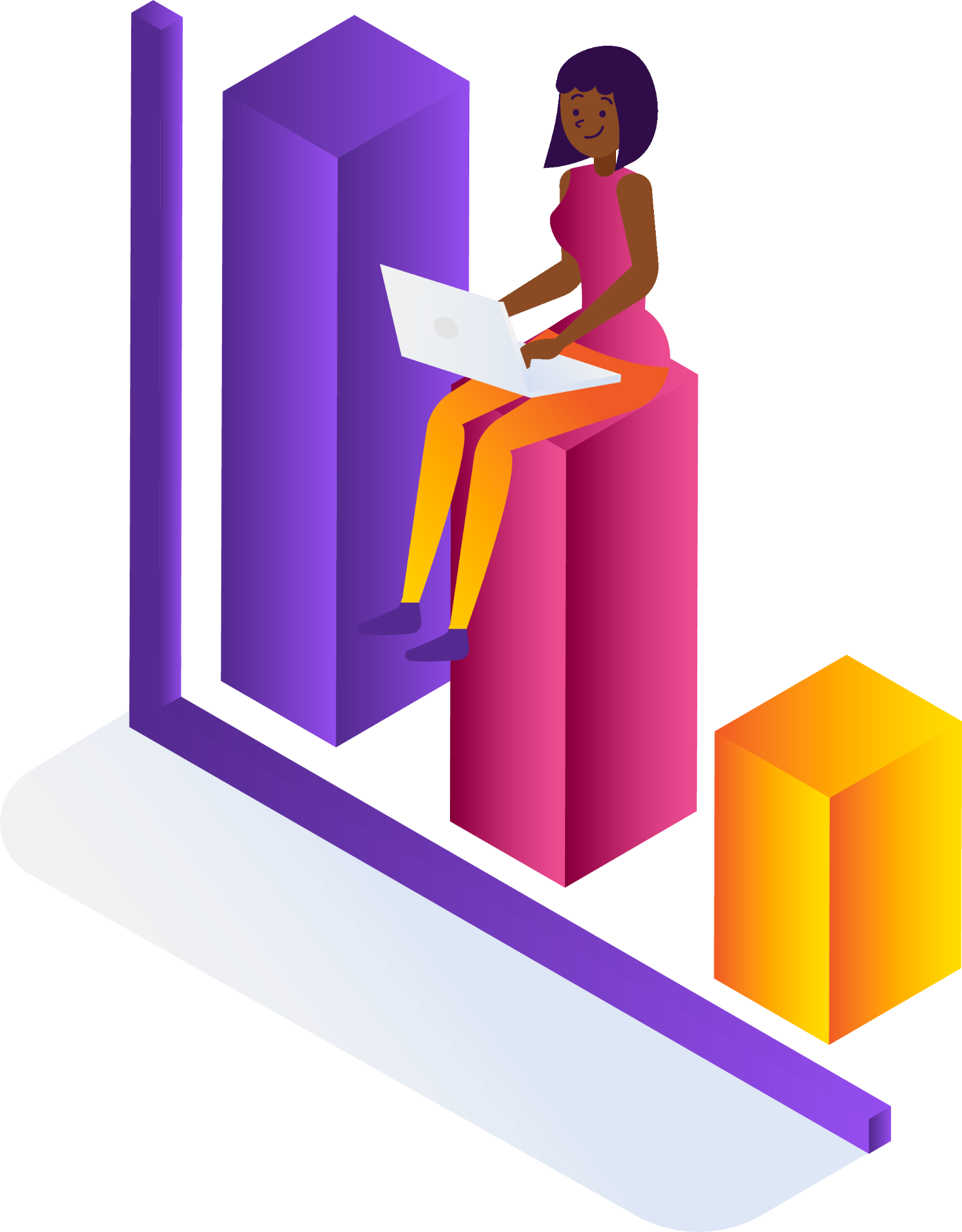 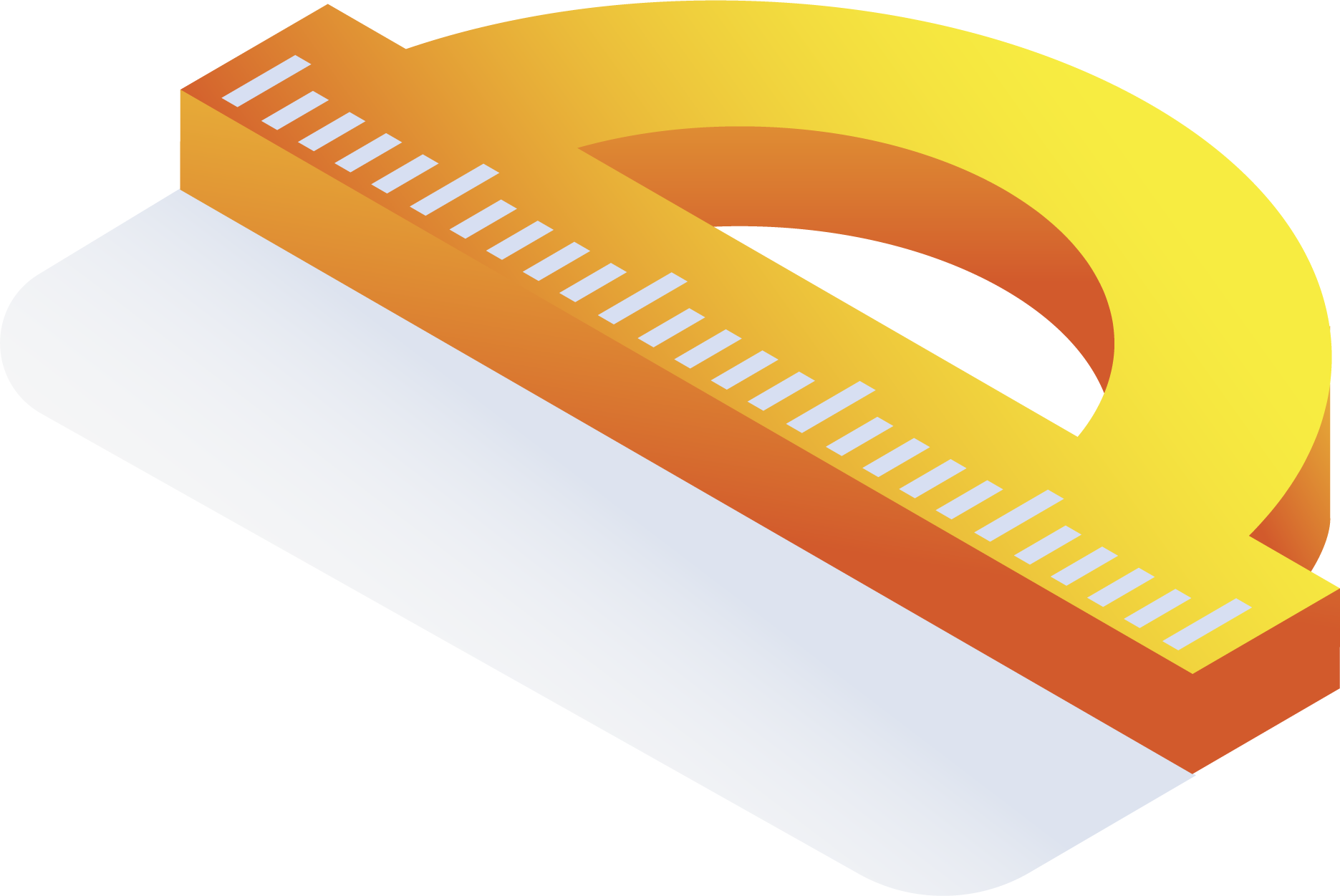 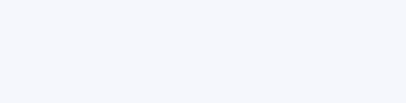 Bài 3 (SGK – tr.141)
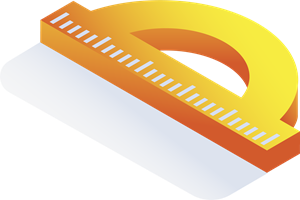 Kiểm tra điện lượng của một số viên pin tiểu do một hãng sản xuất thu được kết quả sau:
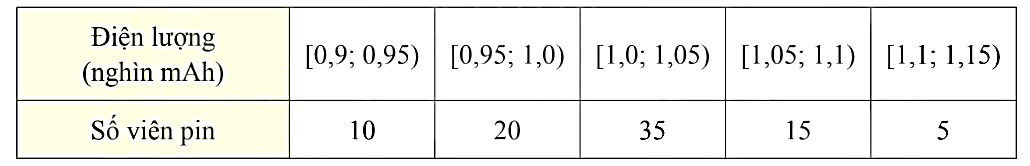 Hãy ước lượng số trung bình, mốt và tứ phân vị của mẫu số liệu ghép nhóm trên.
Giải:
Từ bảng số liệu ghép nhóm, ta có bảng thống kê điện lượng của một số viên pin tiểu theo giá trị đại diện như sau:
Giải:
Giải:
Cân nặng của một số lợn con mới sinh thuộc hai giống A và B được cho ở biểu đồ dưới đây (đơn vị: kg).
Bài 4 (SGK – tr.141)
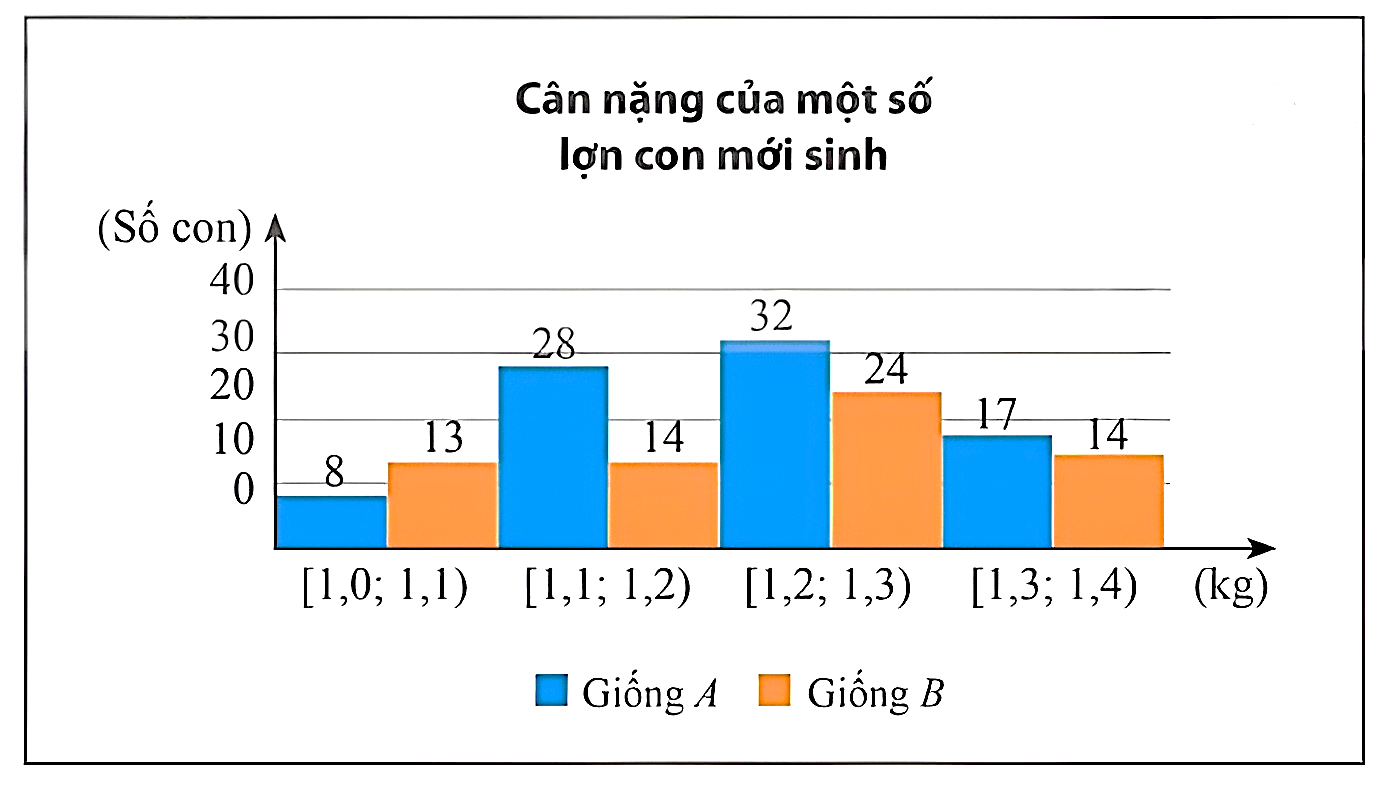 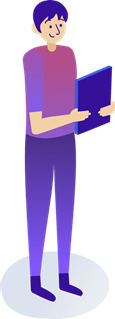 a) Hãy so sánh cân nặng của lợn con mới sinh giống A và giống B theo số trung bình và trung vị.
b) Hãy ước lượng tứ phân vị thứ nhất và thứ ba của cân nặng lợn con mới sinh giống A và cân nặng lợn con mới sinh giống B.
a) Từ biểu đồ, ta lập được bảng số liệu ghép nhóm như sau:
Giải:
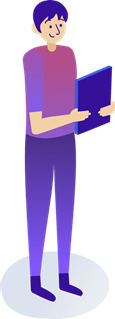 Giải:
b)
Giải:
Giải:
Sử dụng phần mềm GeoGebra để tính các số đặc trưng của mẫu số liệu ghép nhóm
Bạn có biết?
Bước 1: truy cập địa chỉ https://www.geogebra.org/classic/j6jzvb2n
Bước 2: Nhập các đầu mút của mỗi nhóm lần lượt từ nhỏ đến lớn vào ô: Điền khoảng giá trị (C.I) ;
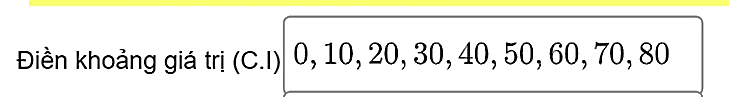 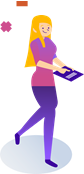 Bước 3:  Nhập tần số tương ứng vào ô Điền tần số (F).
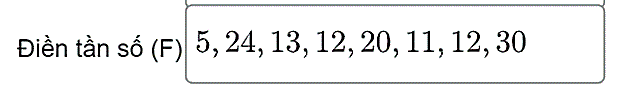 Bước 4: Ấn nút                     , màn hình cho ra kết quả.
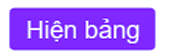 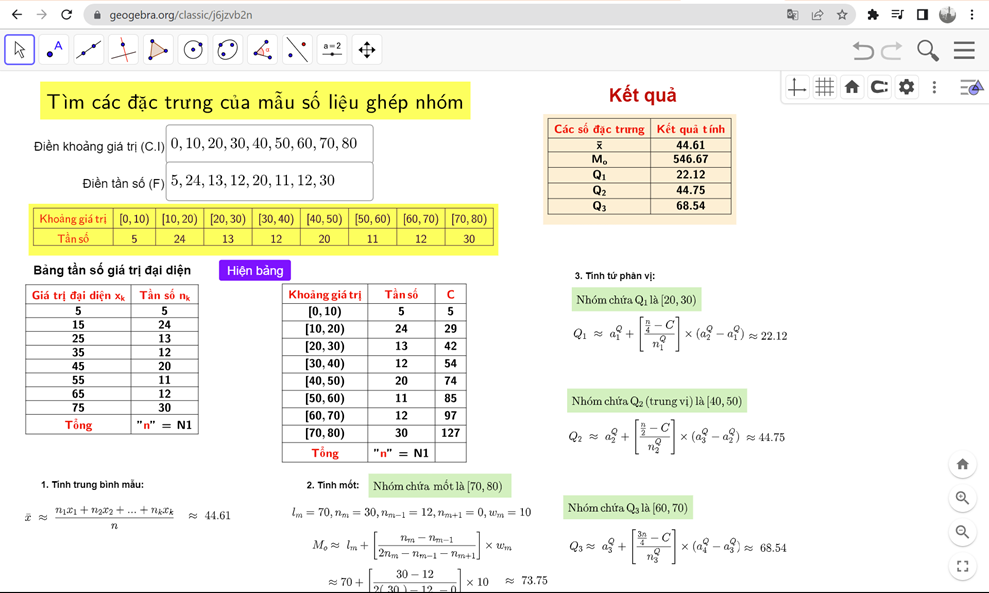 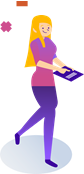 Các em thực hành với các khoảng giá trị và tần số khác.
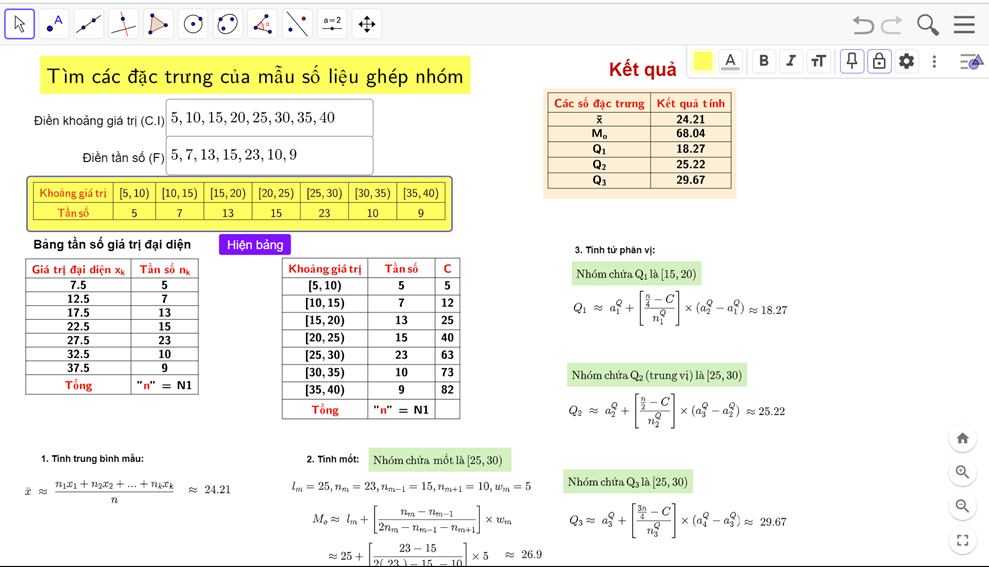 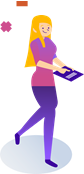 HƯỚNG DẪN VỀ NHÀ
Ghi nhớ 
kiến thức trong bài
Chuẩn bị trước 
Bài tập cuối chương V
Hoàn thành các bài tập trong SBT
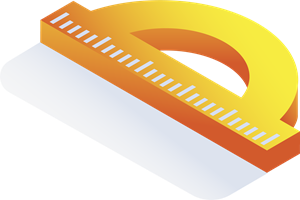 CẢM ƠN CÁC EM 
ĐÃ THEO DÕI TIẾT HỌC!
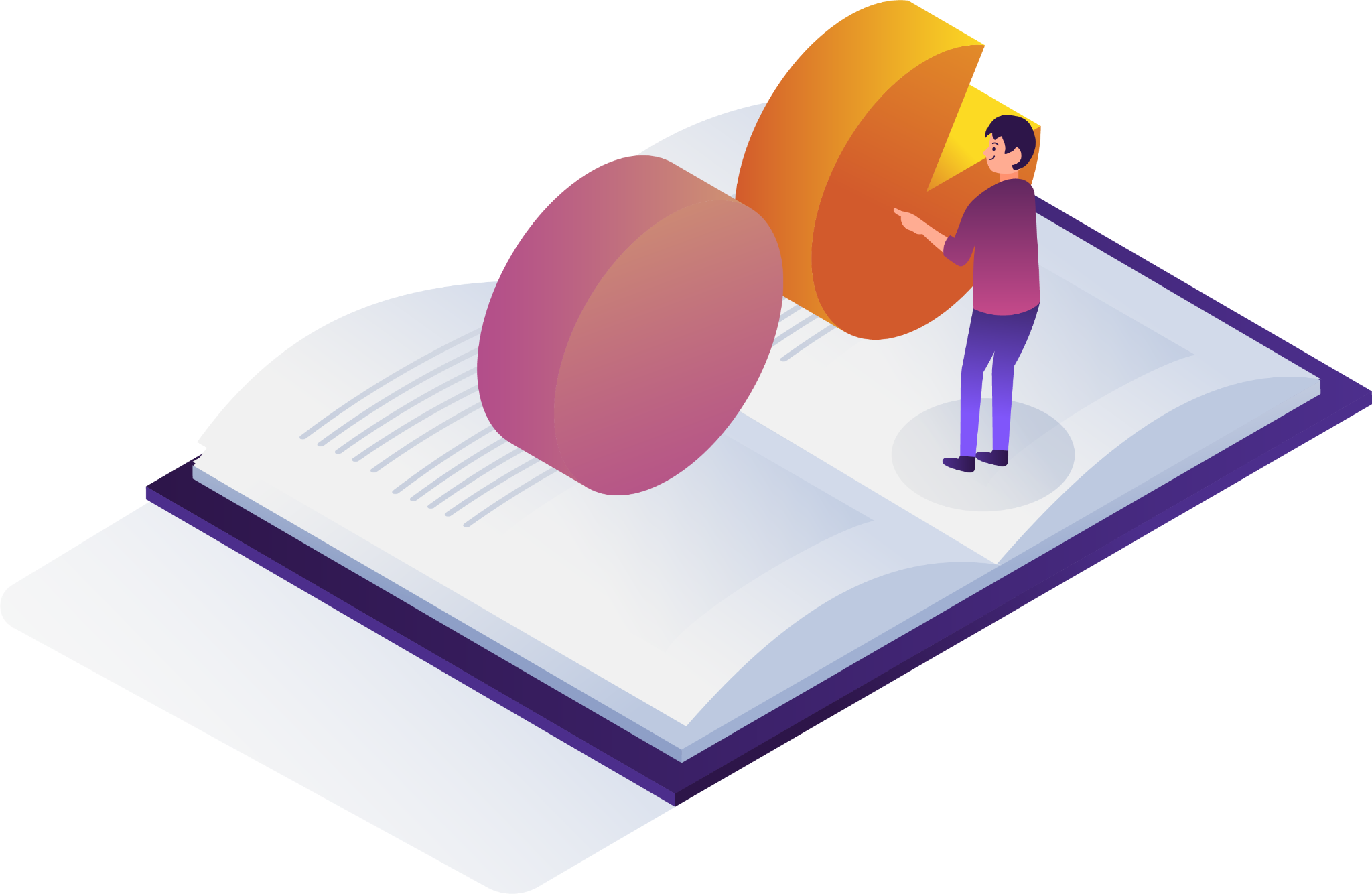 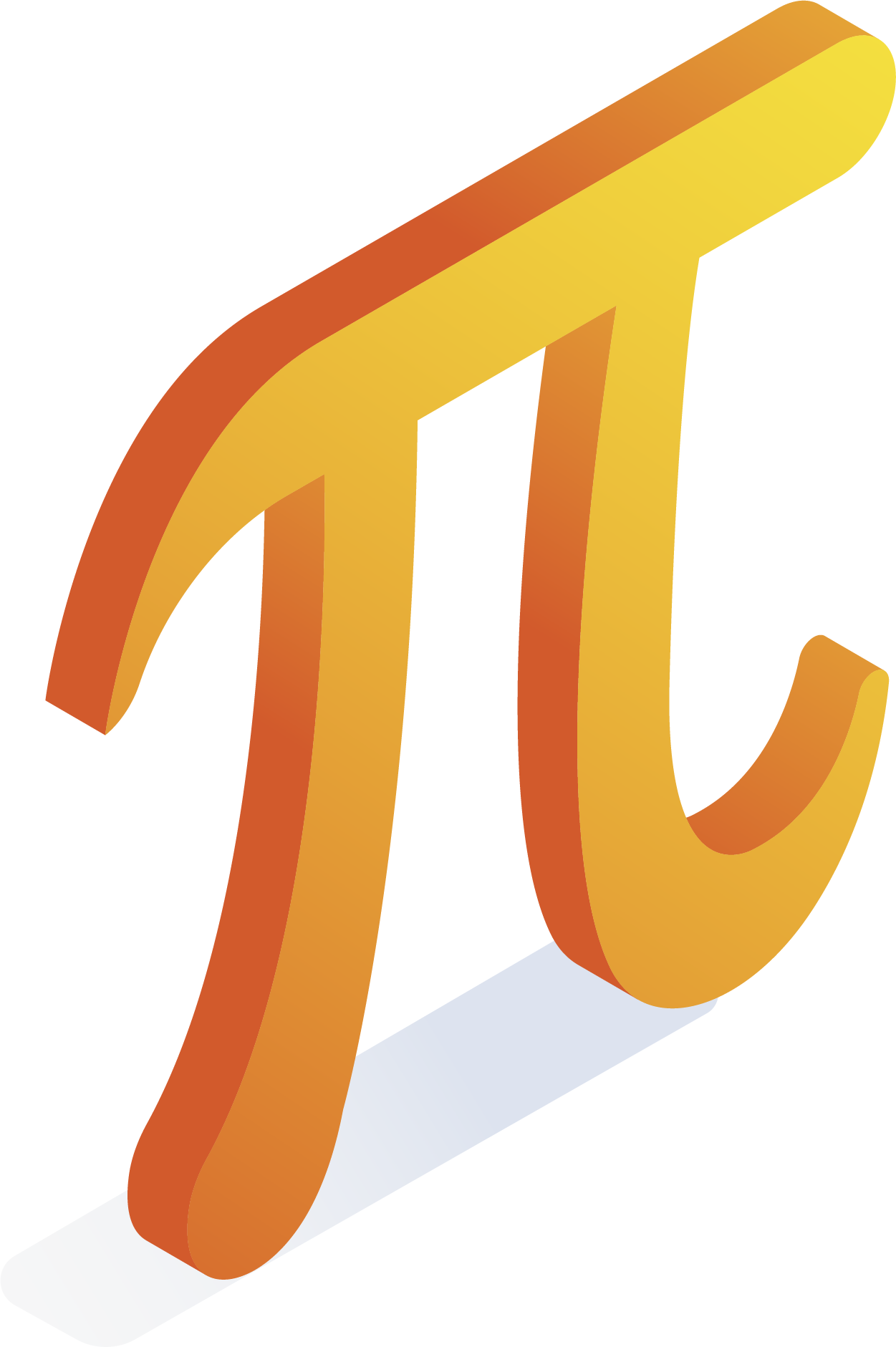 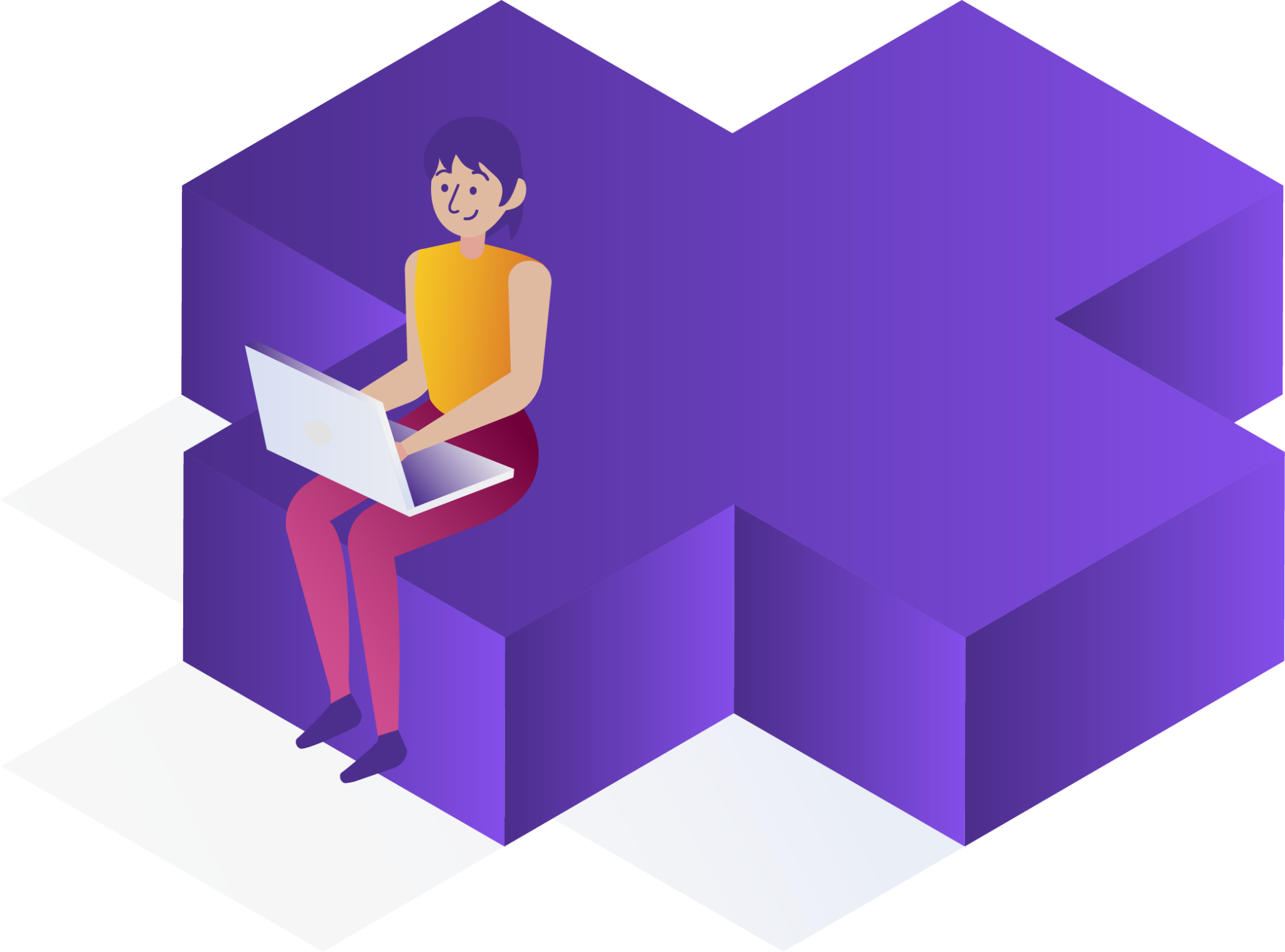 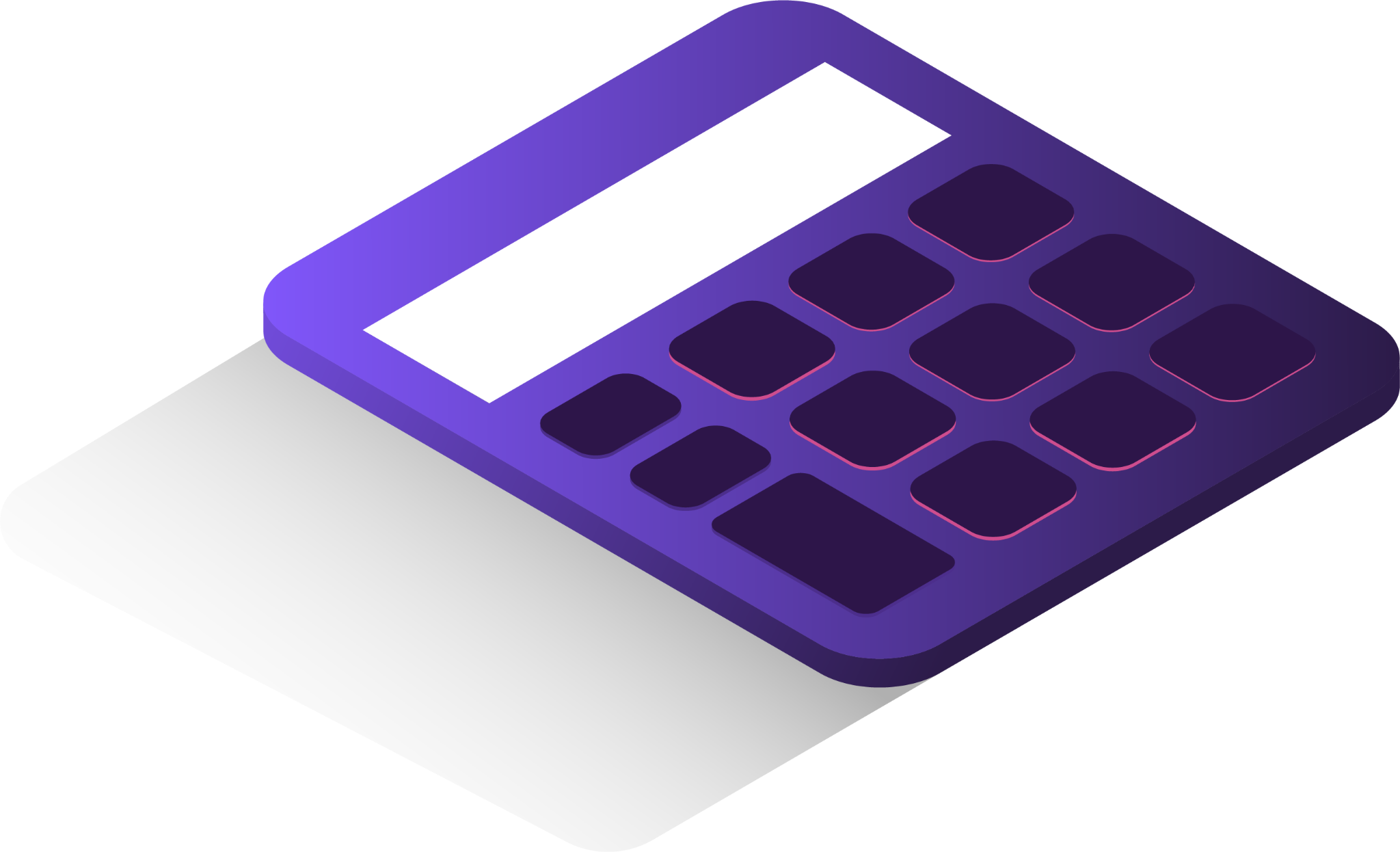